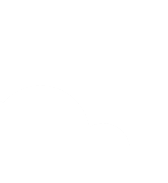 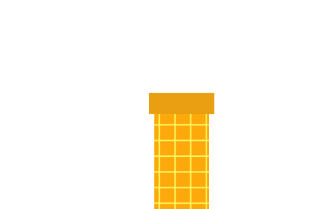 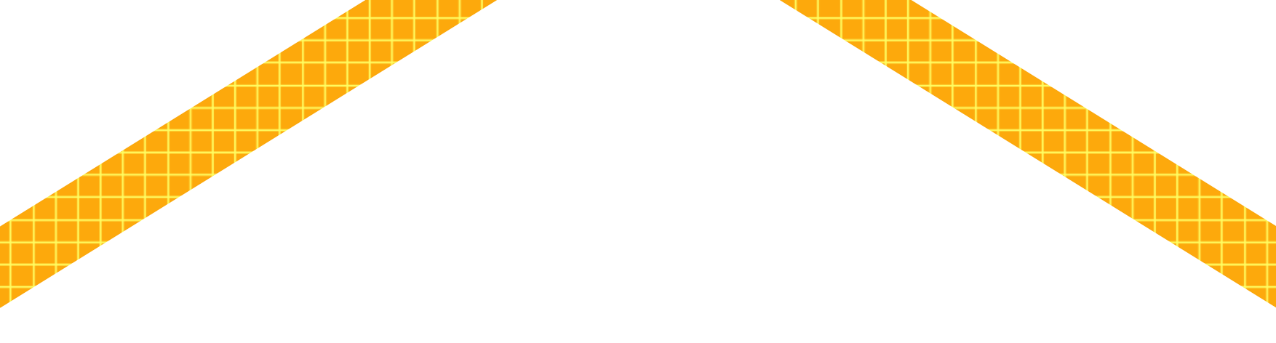 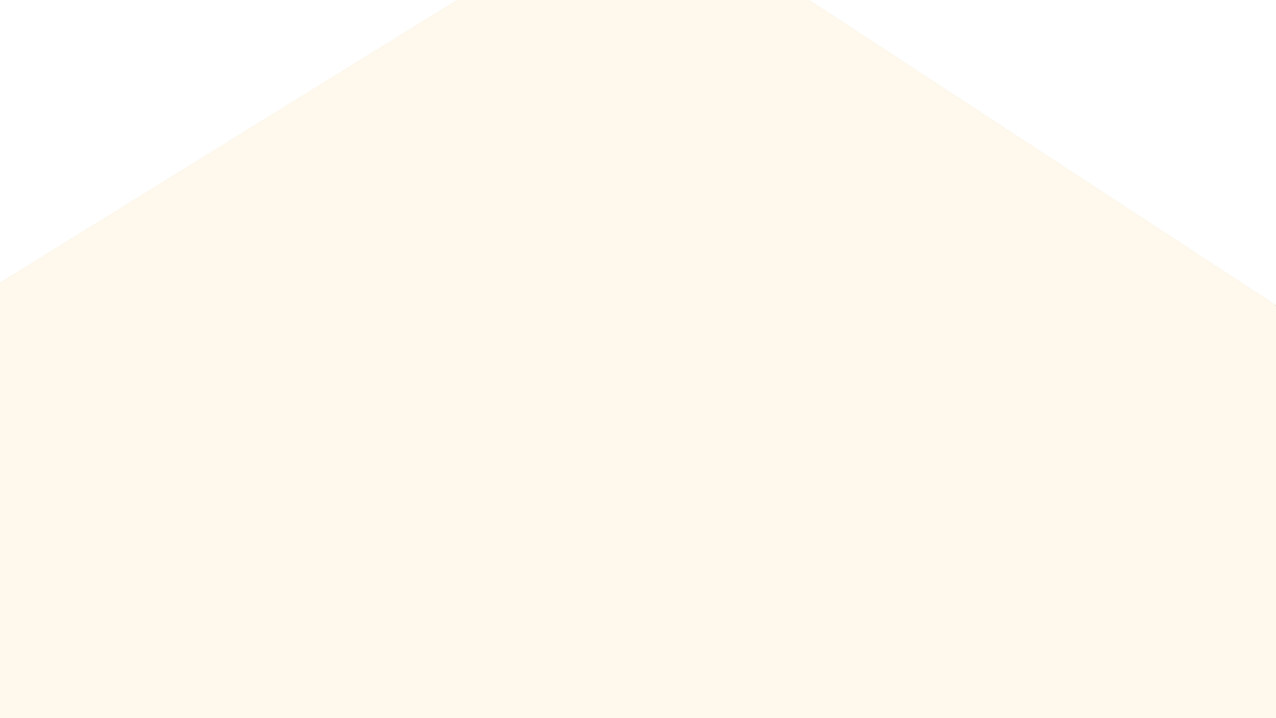 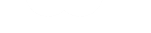 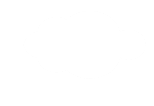 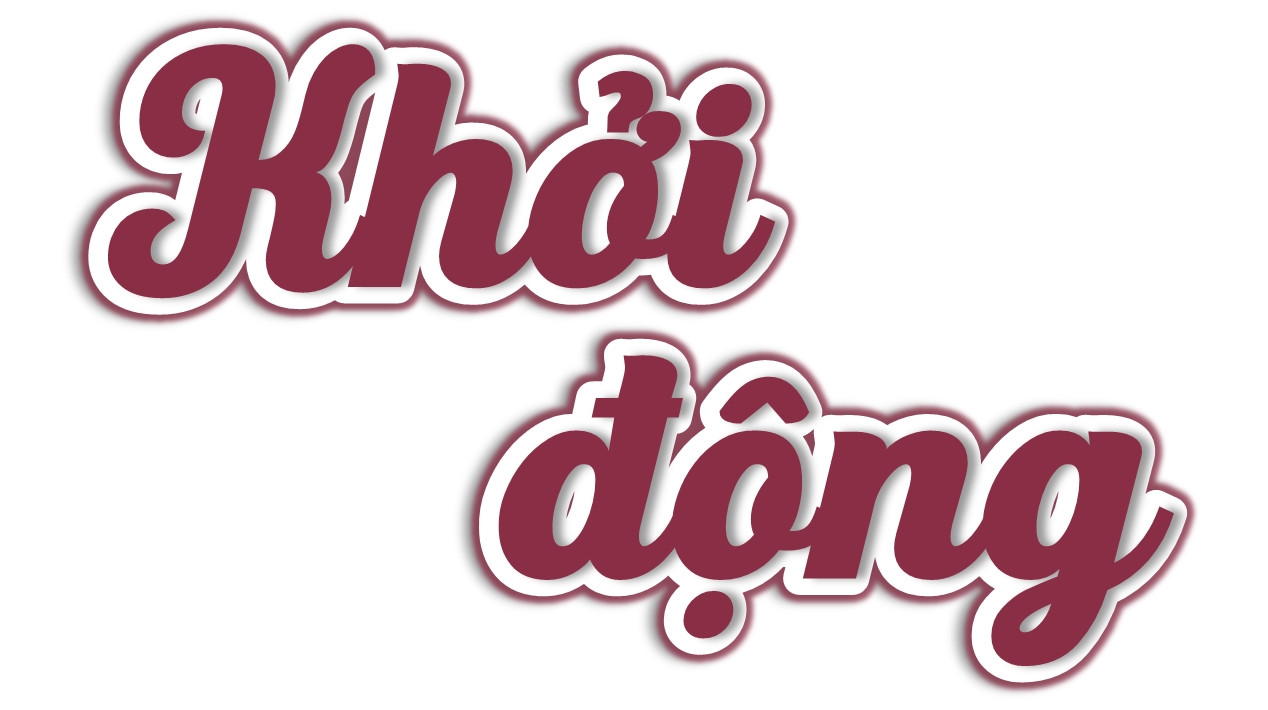 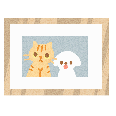 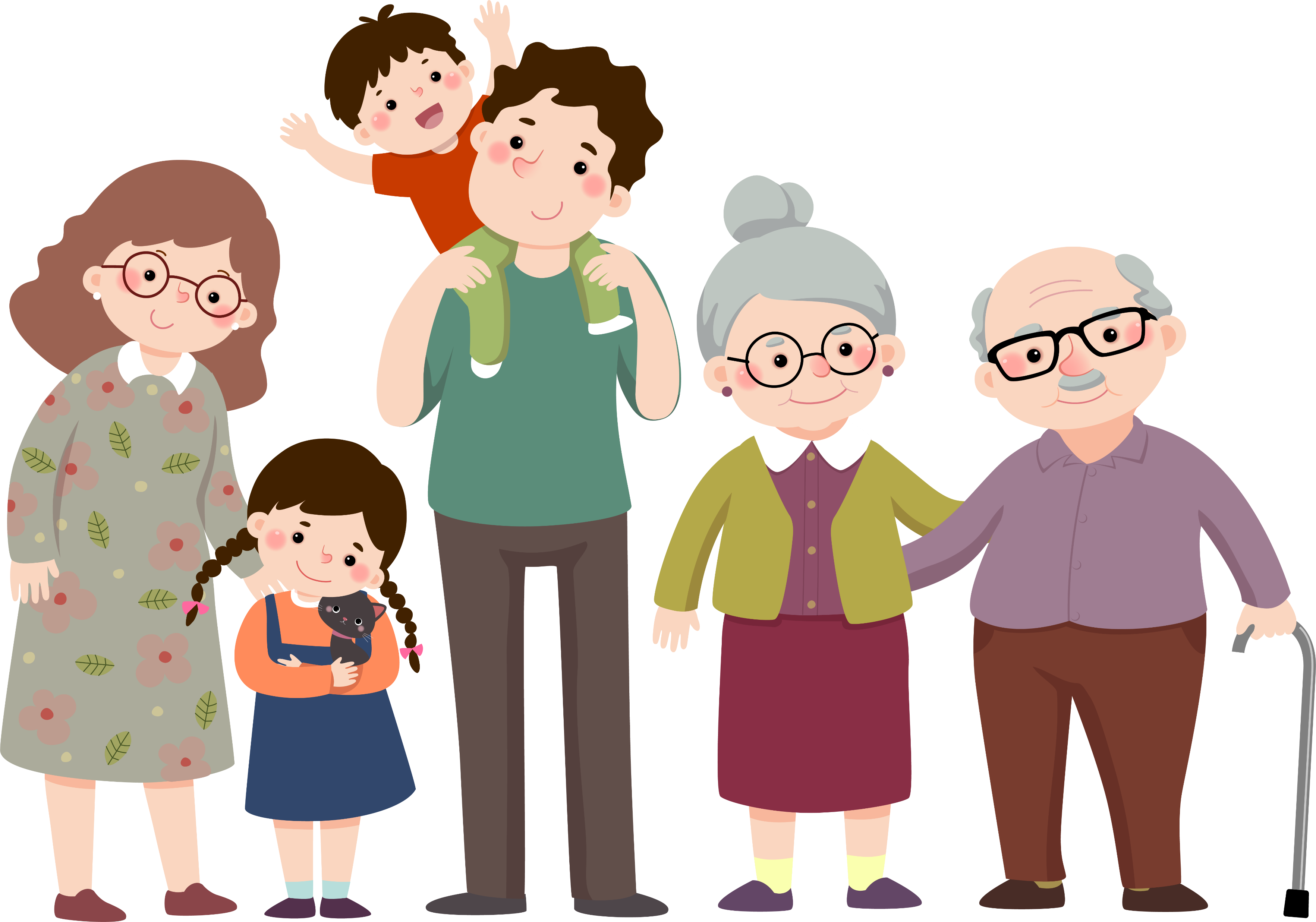 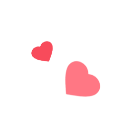 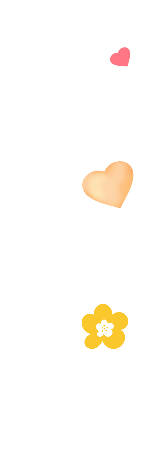 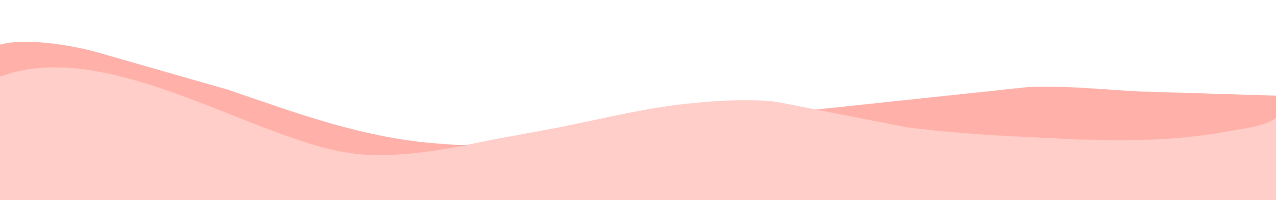 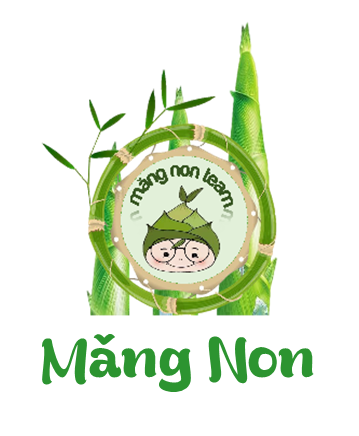 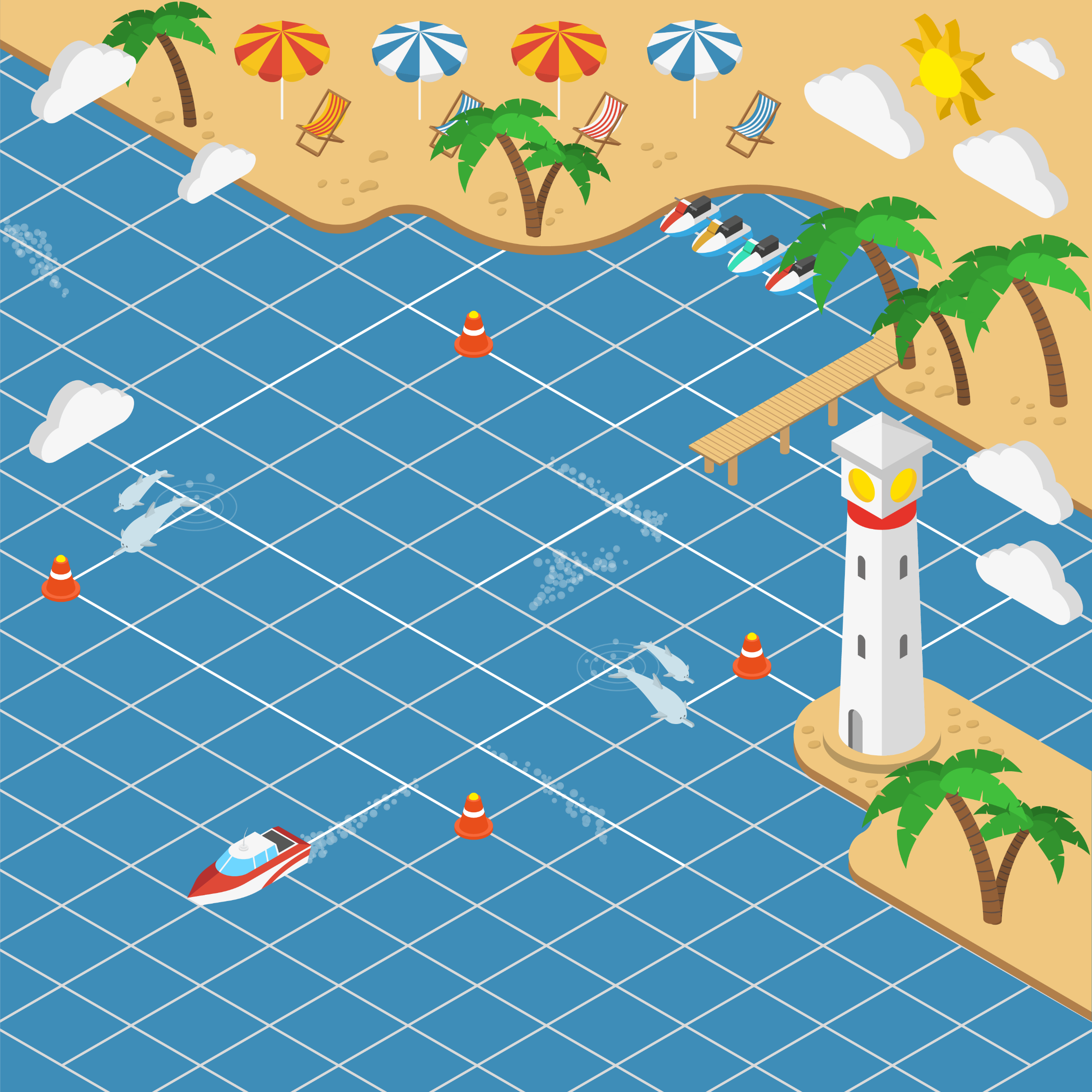 -Đọc đoạn 1 bài “Món quà đặc biệt” 
-Trong bài “Món quà đặc biệt”, hai chị em đã viết gì trong tấm thiệp tặng bố?
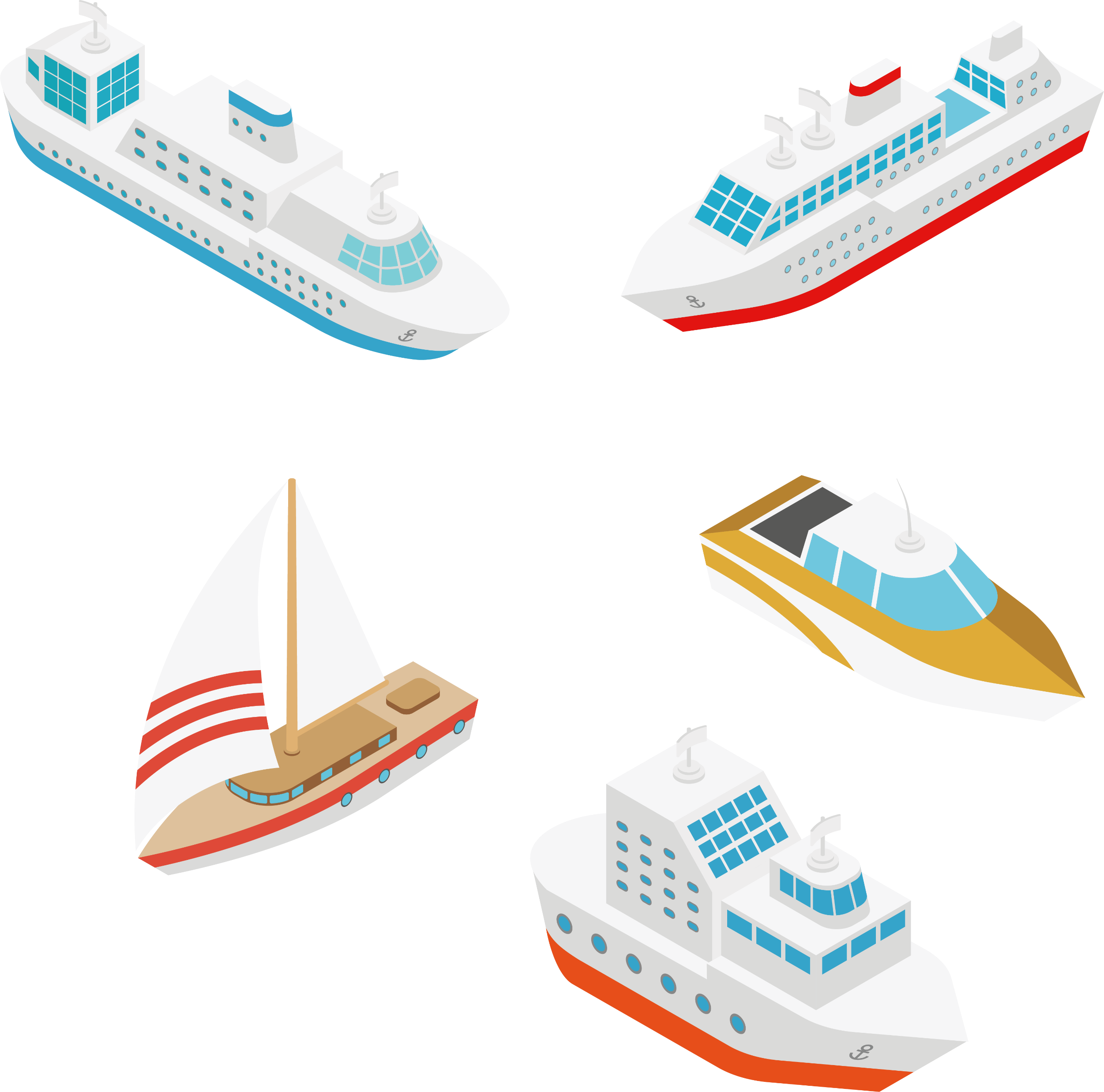 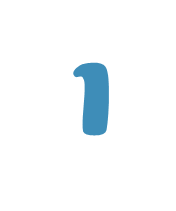 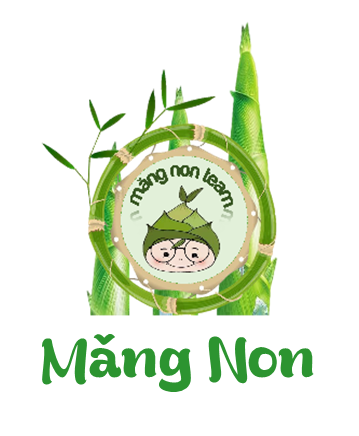 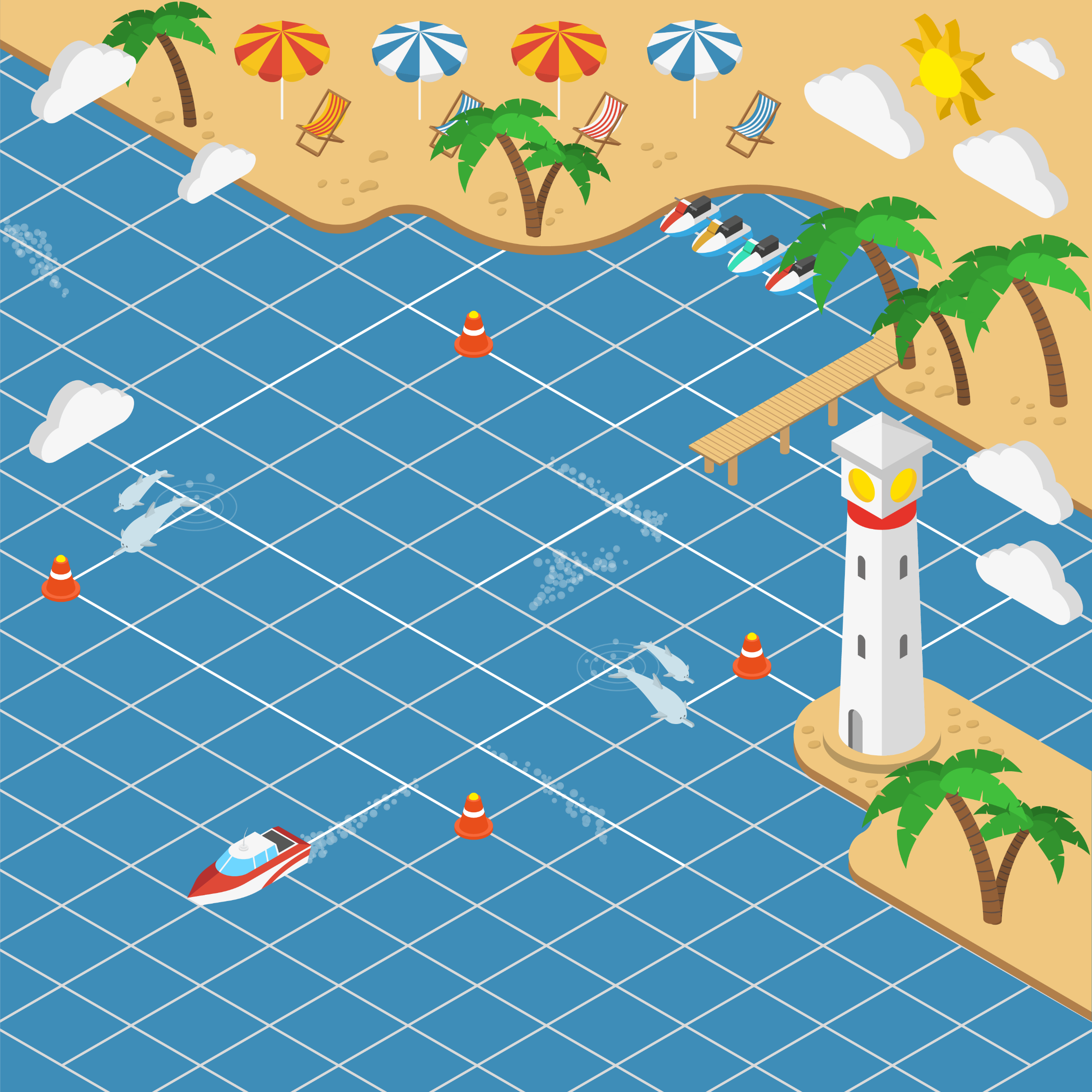 2
-Đọc đoạn 2 bài “Món quà đặc biệt”
-Trong bài “Món quà đặc biệt”, vì sao bố rất vui khi nhận quà mà người chị lại rơm rớm nước mắt?
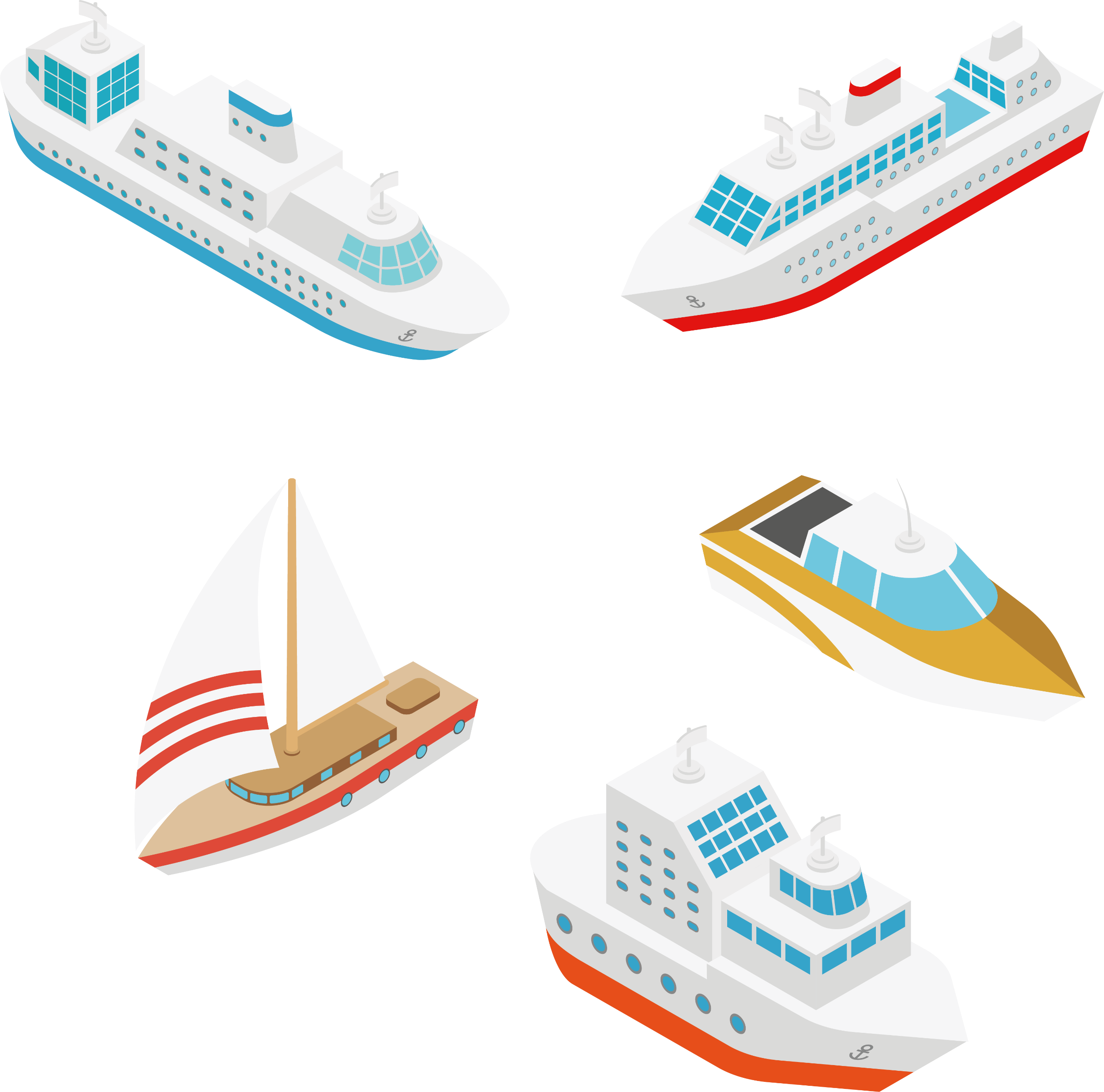 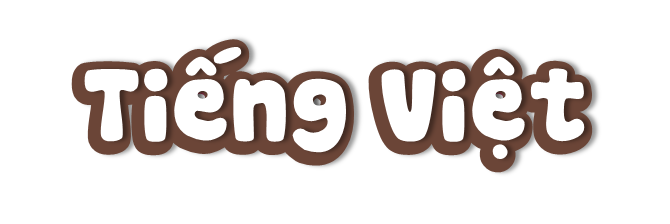 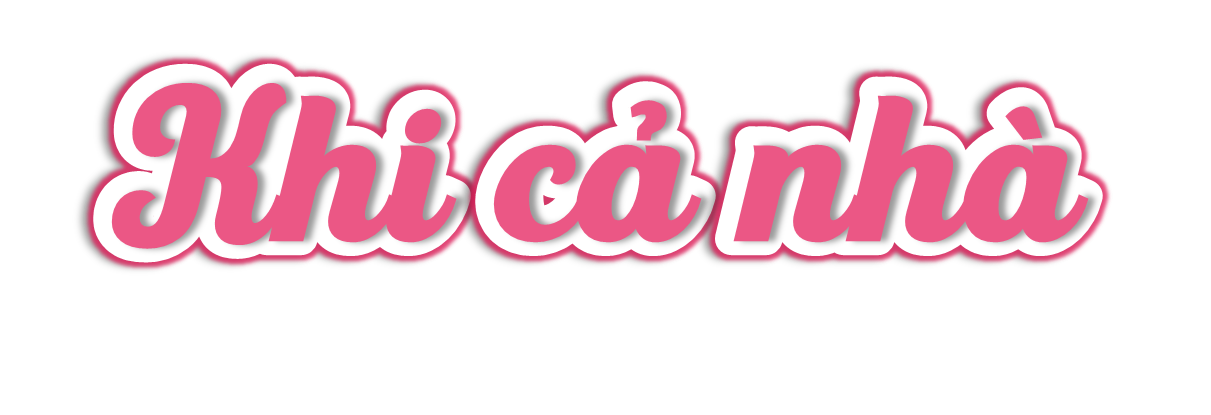 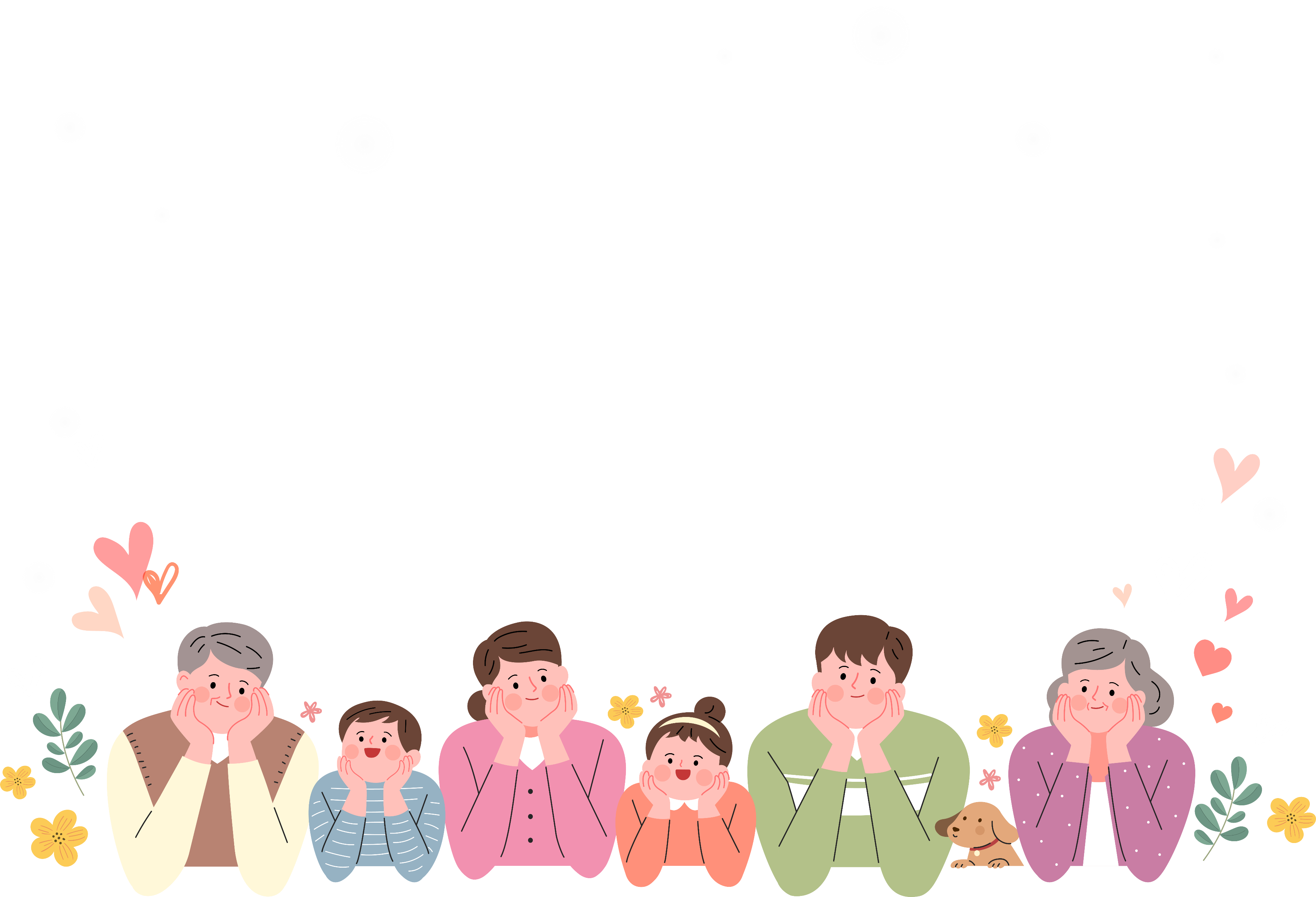 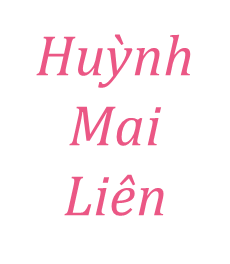 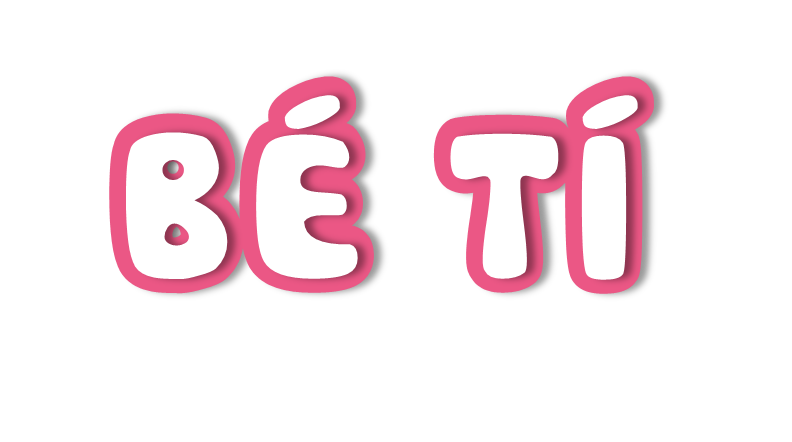 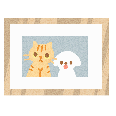 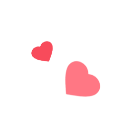 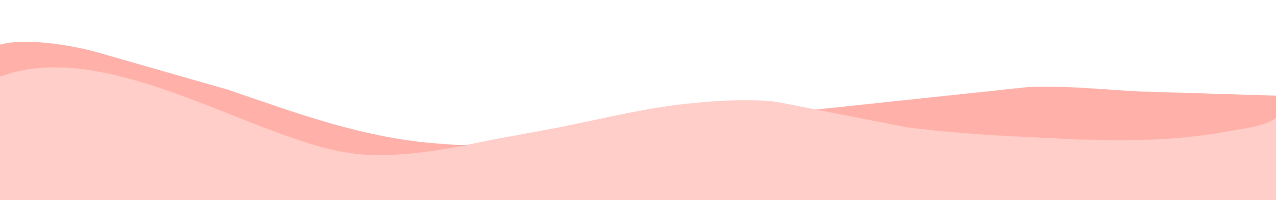 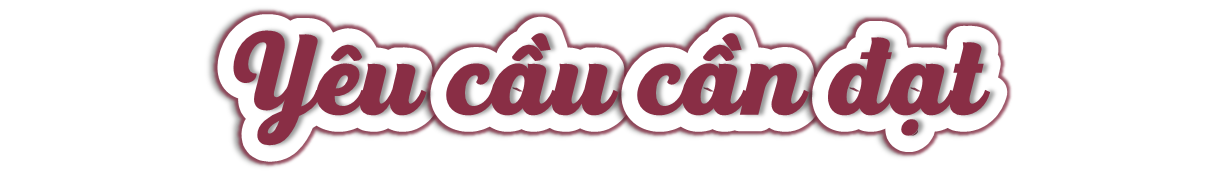 1. Đọc đúng và rõ ràng bài thơ “Khi cả nhà bé tí”, biết nghỉ hơi ở chỗ ngắt nhịp thơ và giữa các dòng thơ. Bước đầu biết thể hiện cảm xúc qua giọng đọc.
2. Hiểu nghĩa các từ khó, hiểu nội dung bài đọc.
3. Kể về những việc em thích làm cùng với người thân.
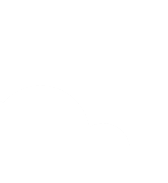 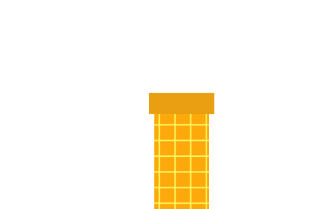 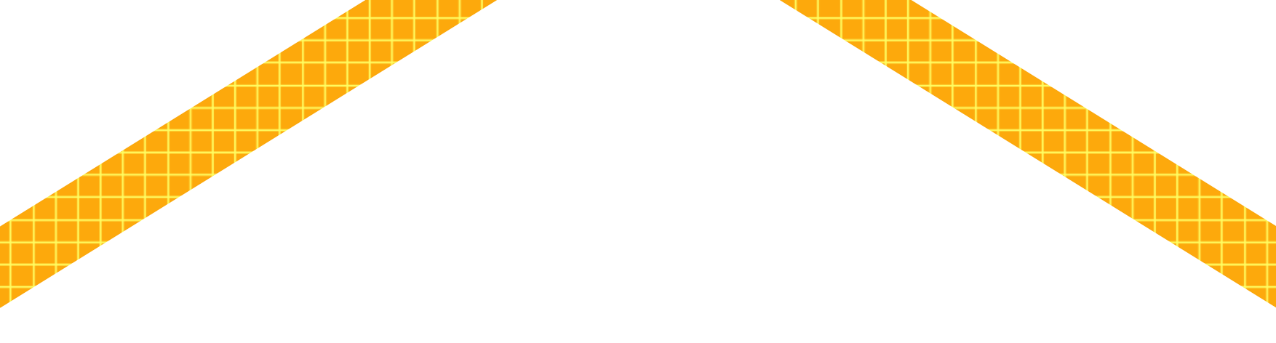 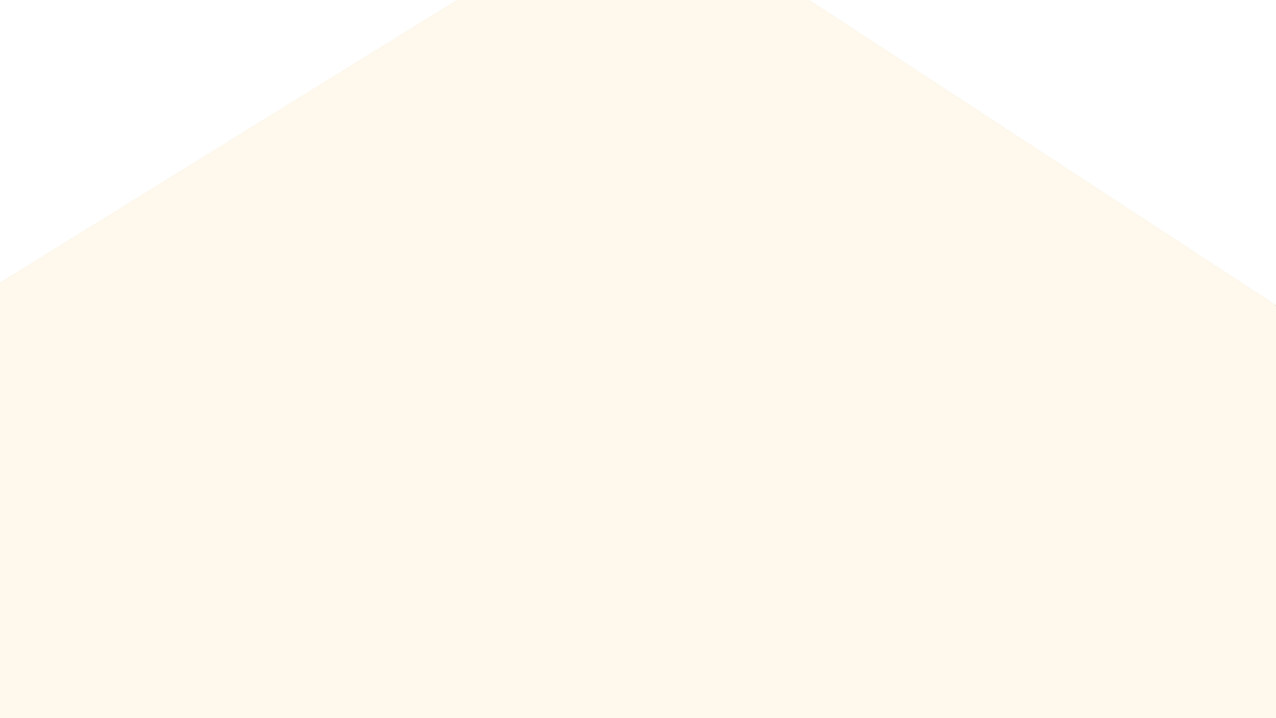 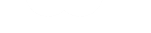 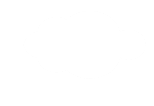 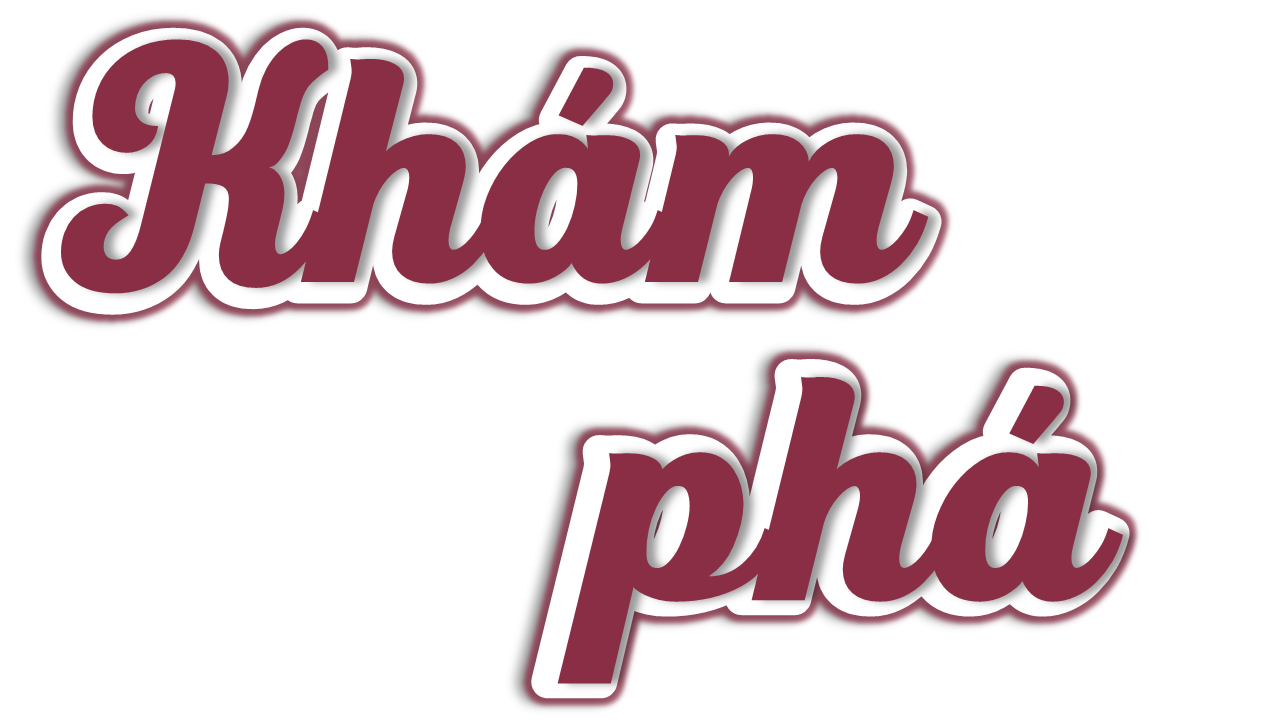 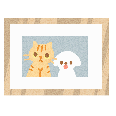 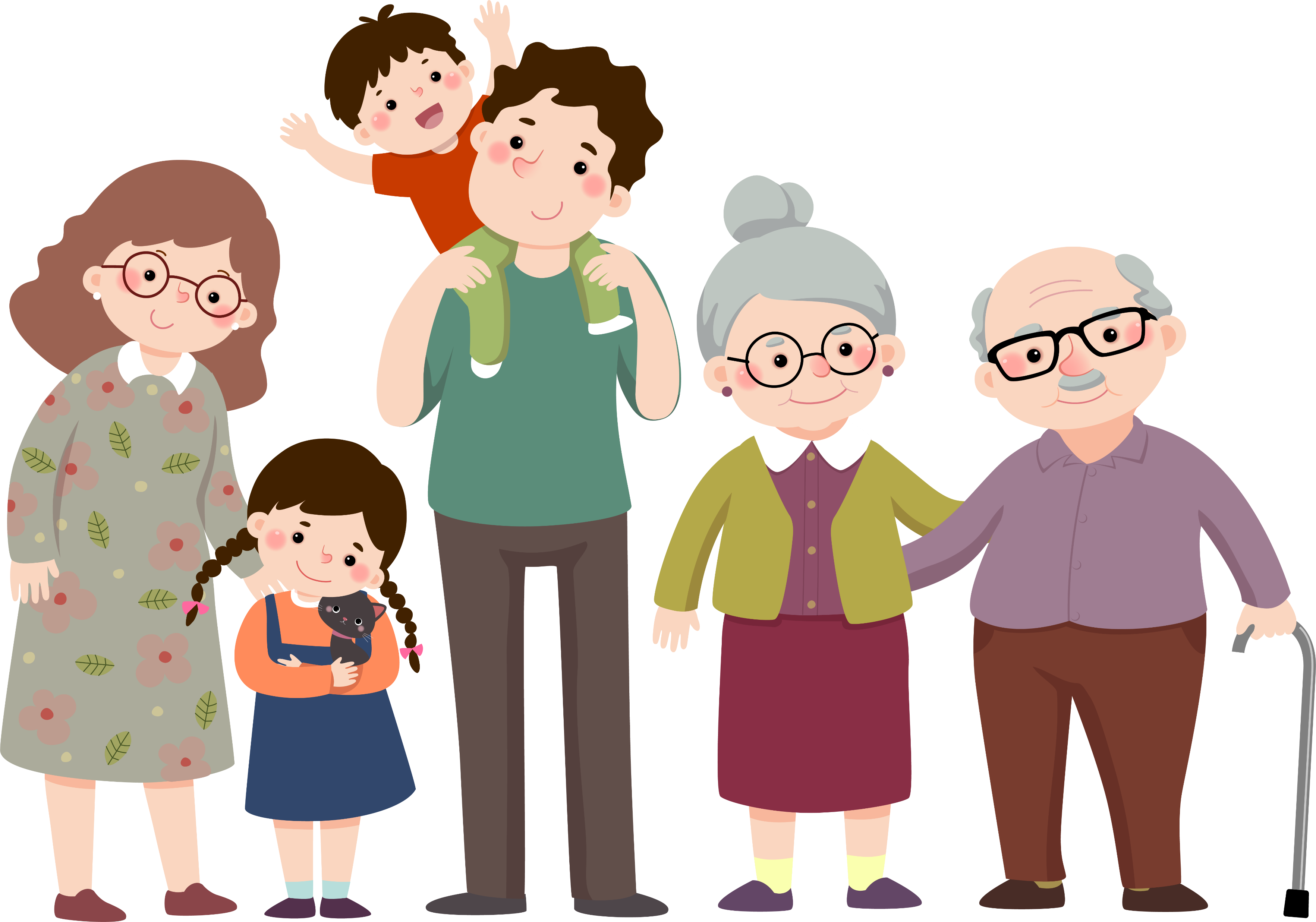 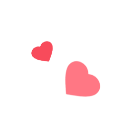 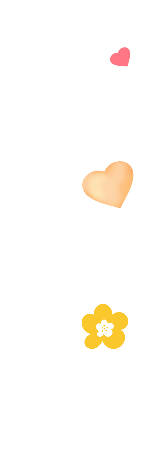 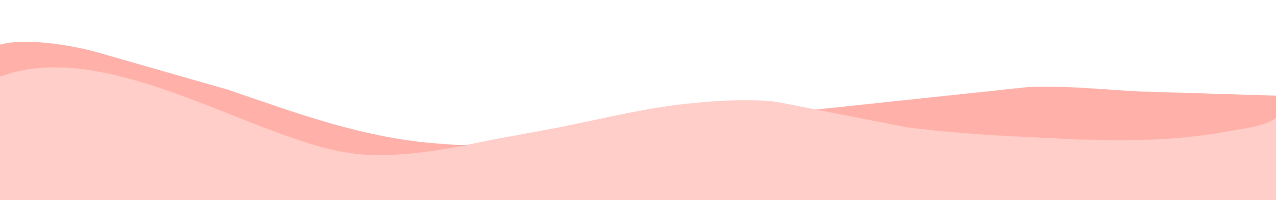 Chia sẻ với bạn một câu chuyện về em khi còn bé qua lời kể của người thân.
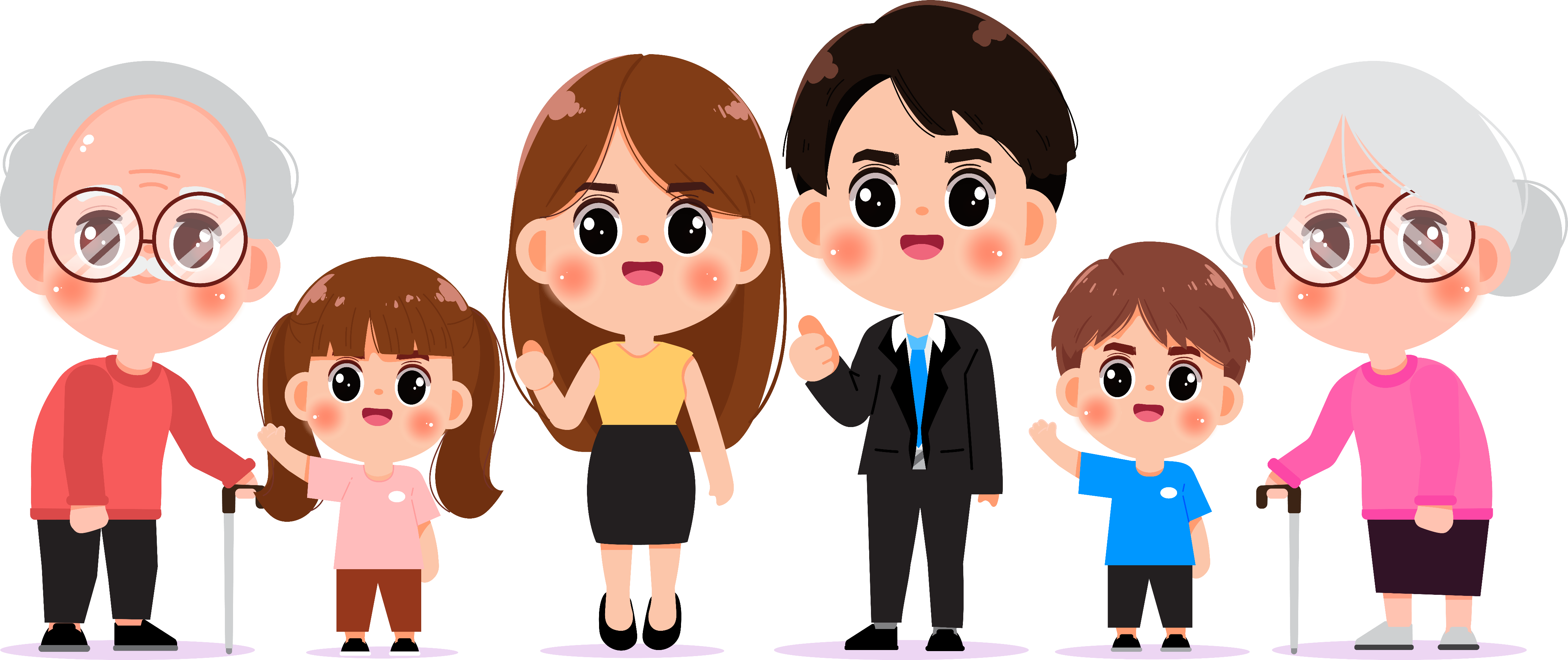 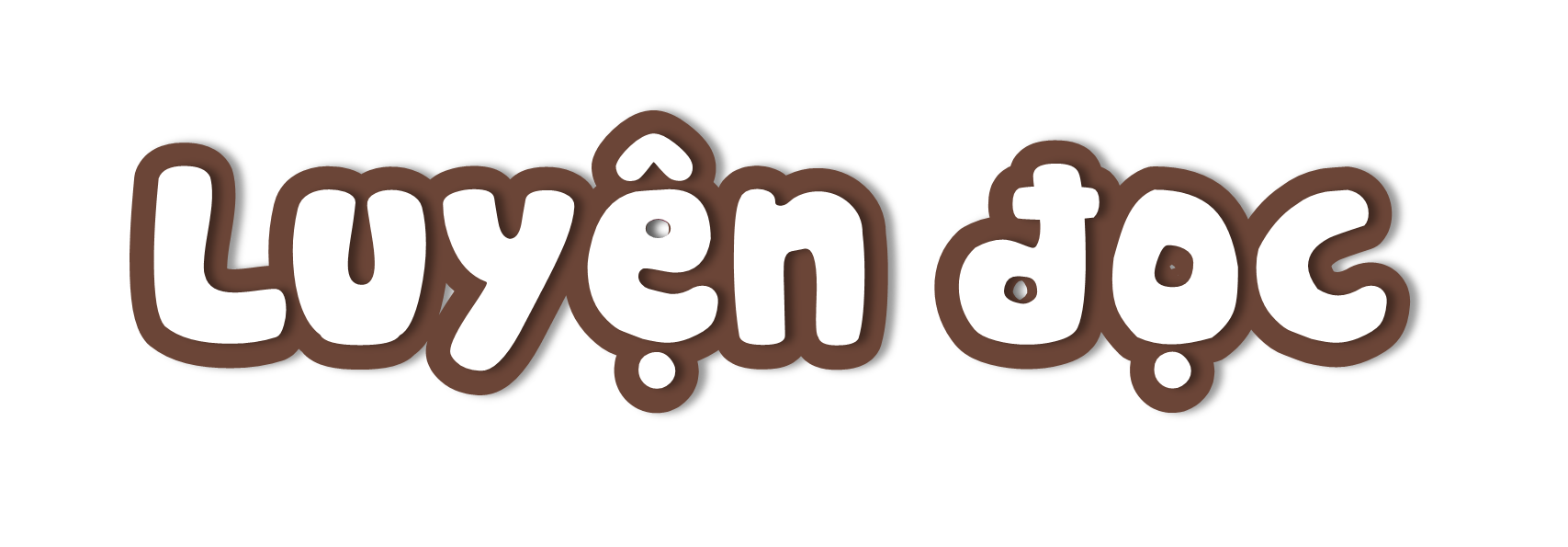 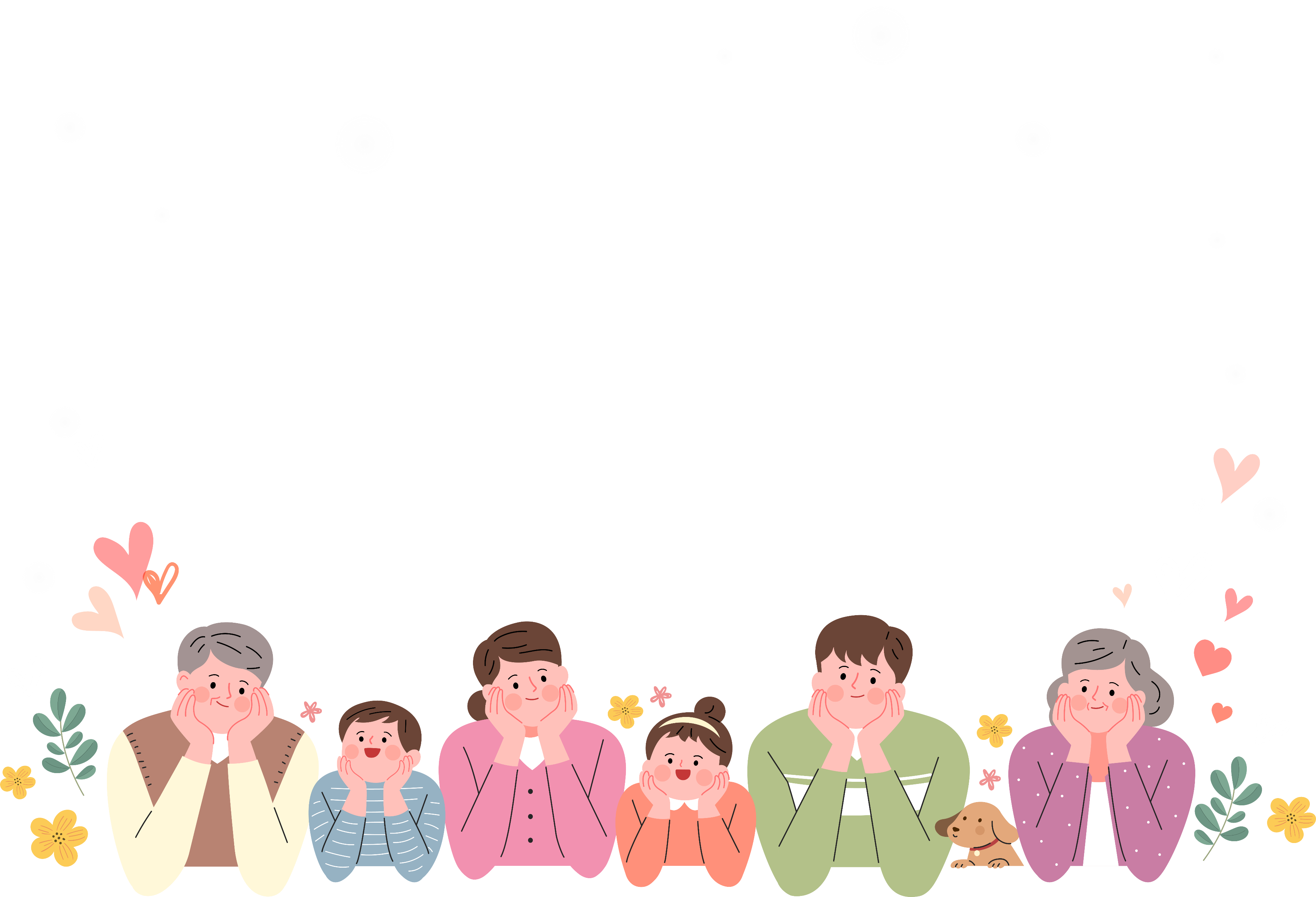 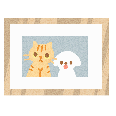 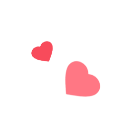 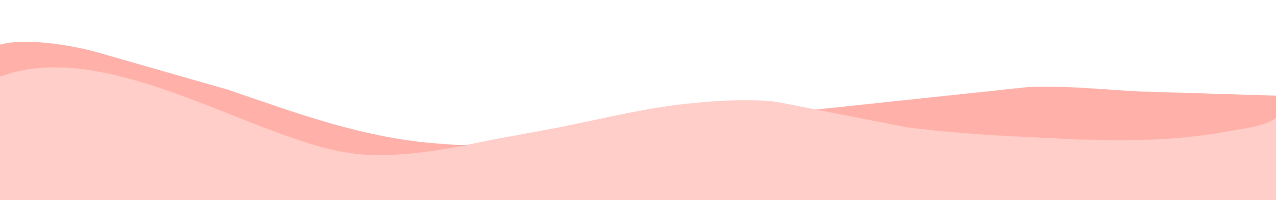 Khi bố còn bé tí
Có thích lái ô tô
Có say mê sửa đồ
Có hay xem bóng đá?
 
Khi mẹ còn bé tí
Có mải ngồi cắm hoa
Thích ra chợ gần nhà
Tối khuya ôm cuốn sách?
 
Khi con còn bé tí
Chẳng đọc sách, chơi cờ
Chẳng dọn dẹp, chữa đồ
Cả ngày con đùa nghịch.
Khi bà còn bé tí
Bà có nghịch lắm không
Dáng đi có hơi còng
Chăm quét nhà dọn dẹp?

Khi ông còn bé tí
Có nghiêm như bây giờ,
Có chau mặt chơi cờ
Có uống trà buổi sáng?
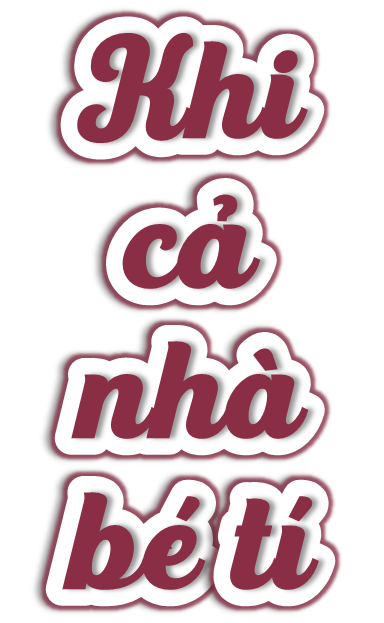 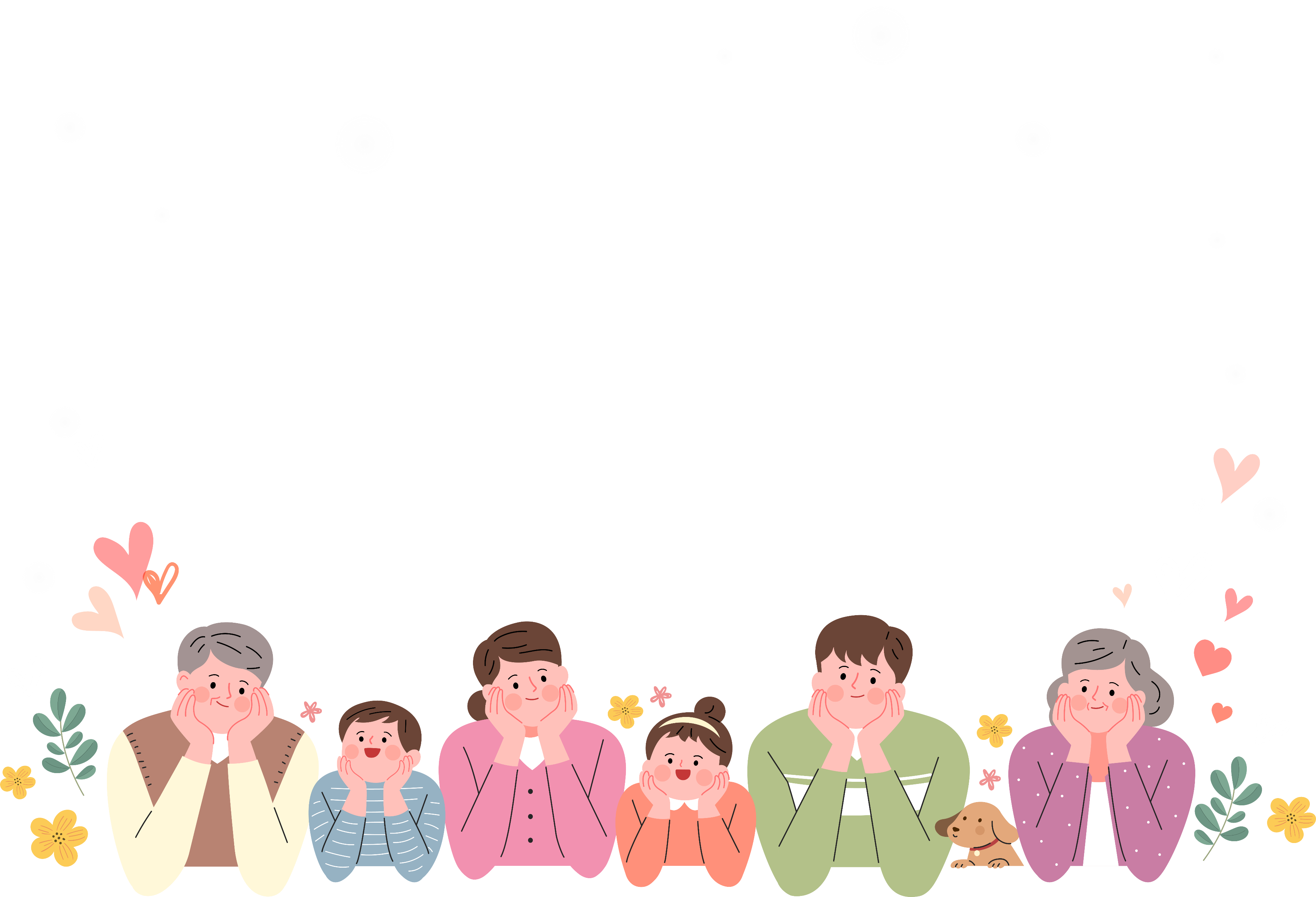 Huỳnh Mai Liên
Khi bố còn bé tí
Có thích lái ô tô
Có say mê sửa đồ
Có hay xem bóng đá?
 
Khi mẹ còn bé tí
Có mải ngồi cắm hoa
Thích ra chợ gần nhà
Tối khuya ôm cuốn sách?
 
Khi con còn bé tí
Chẳng đọc sách, chơi cờ
Chẳng dọn dẹp, chữa đồ
Cả ngày con đùa nghịch.
Khi bà còn bé tí
Bà có nghịch lắm không
Dáng đi có hơi còng
Chăm quét nhà dọn dẹp?

Khi ông còn bé tí
Có nghiêm như bây giờ,
Có chau mặt chơi cờ
Có uống trà buổi sáng?
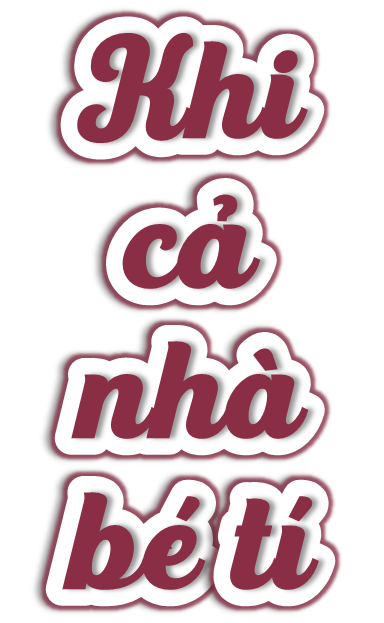 Bài thơ trên có mấy đoạn ?
Bài thơ trên có 5 đoạn, mỗi đoạn ứng với 1 khổ thơ
Huỳnh Mai Liên
Khi bố còn bé tí
Có thích lái ô tô
Có say mê sửa đồ
Có hay xem bóng đá?
 
Khi mẹ còn bé tí
Có mải ngồi cắm hoa
Thích ra chợ gần nhà
Tối khuya ôm cuốn sách?
 
Khi con còn bé tí
Chẳng đọc sách, chơi cờ
Chẳng dọn dẹp, chữa đồ
Cả ngày con đùa nghịch.
Khi bà còn bé tí
Bà có nghịch lắm không
Dáng đi có hơi còng
Chăm quét nhà dọn dẹp?

Khi ông còn bé tí
Có nghiêm như bây giờ,
Có chau mặt chơi cờ
Có uống trà buổi sáng?
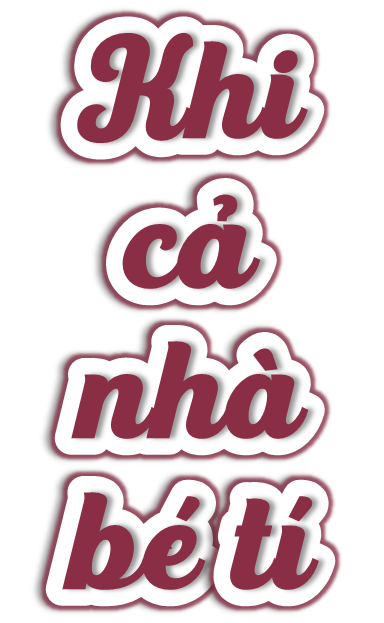 LUYỆN ĐỌC THEO ĐOẠN
Huỳnh Mai Liên
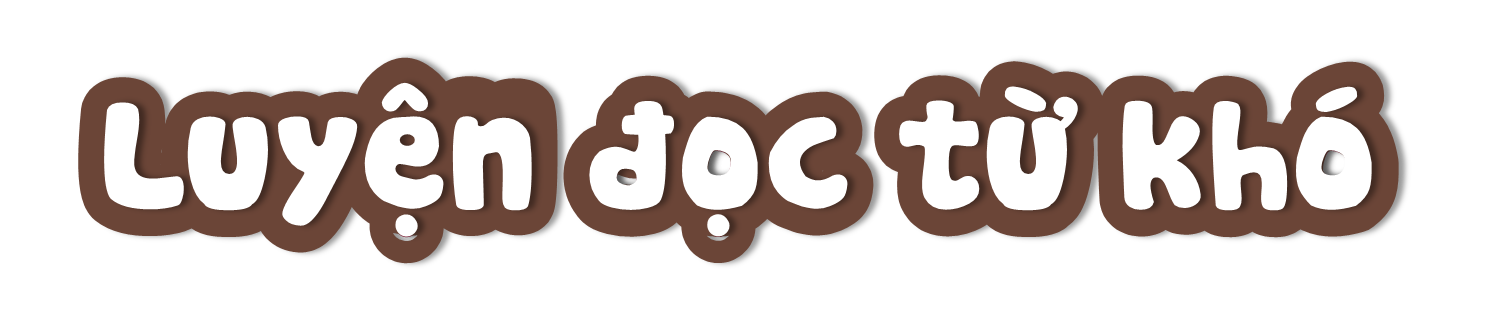 Dọn dẹp
Uống trà
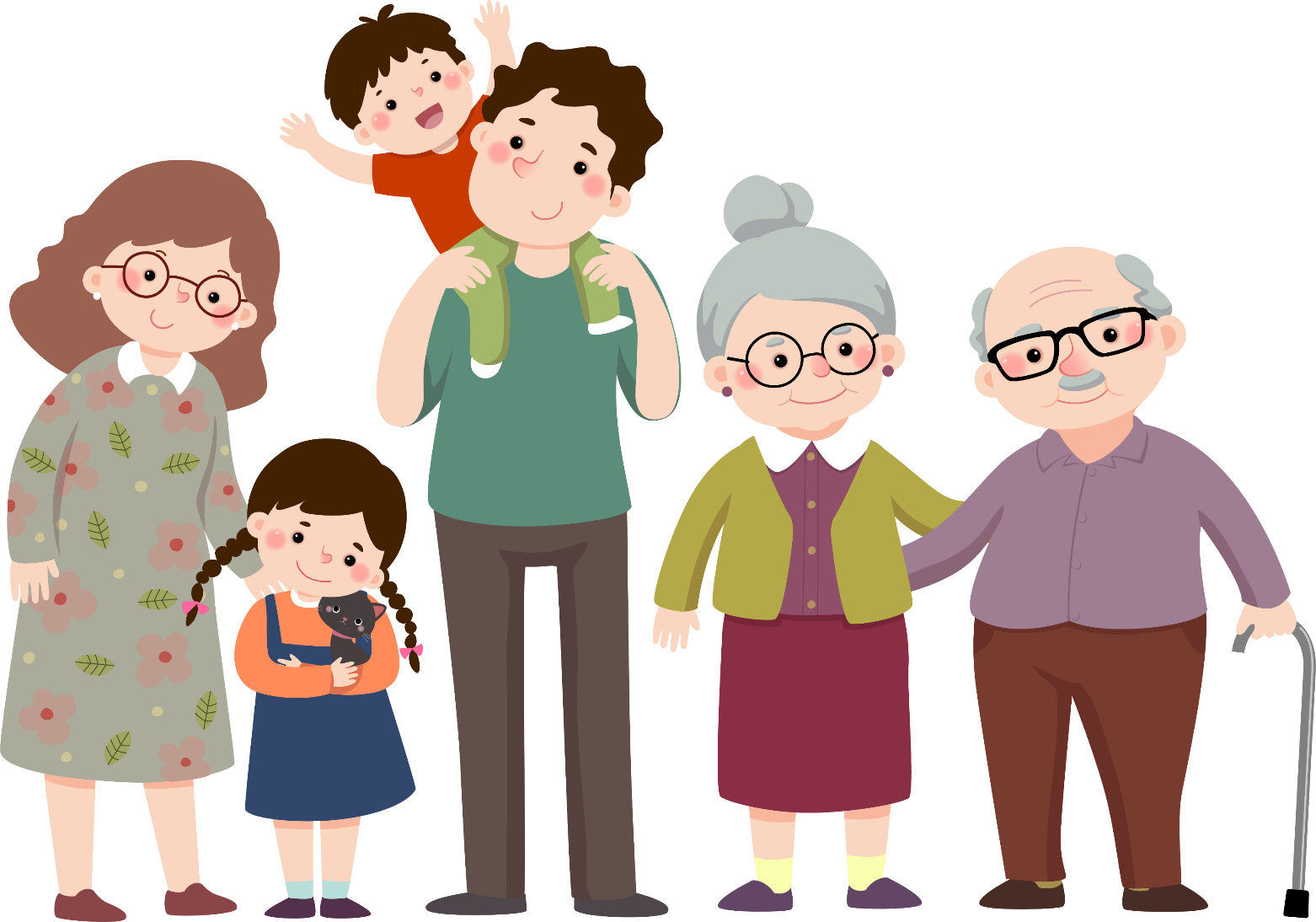 Buổi sáng
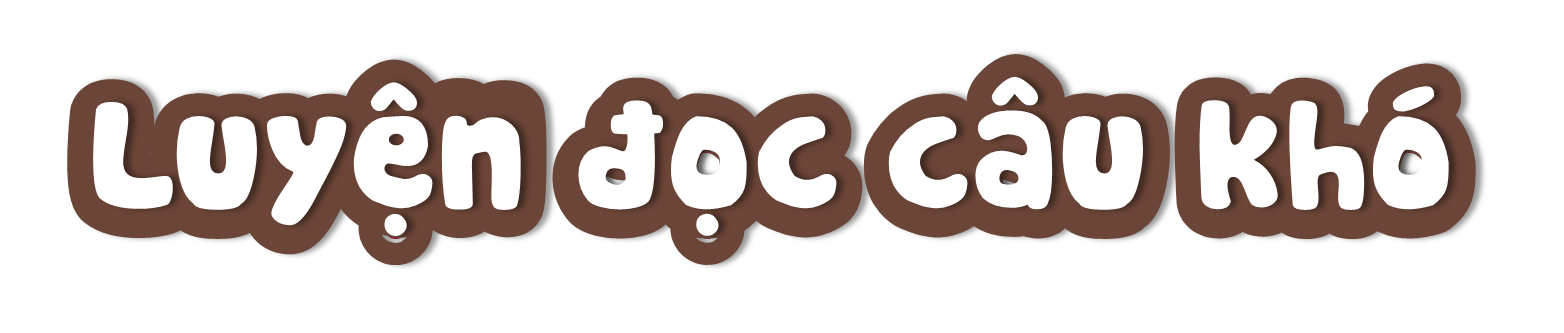 Khi con/ còn bé tí/
Chẳng đọc sách,/ chơi cờ/
Chẳng dọn dẹp,/ chữa đồ/
Cả ngày / con đùa nghịch.//
KHI CẢ NHÀ BÉ TÍ
1
Khi bà còn bé tí
Bà có nghịch lắm không
Dáng đi có hơi còng
Chăm quét nhà dọn dẹp?

Khi ông còn bé tí
Có nghiêm như bây giờ
Có chau mặt chơi cờ
Có uống trà buổi sáng?
Khi bố còn bé tí
Có thích lái ô tô
Có say mê sửa đồ
Có hay xem bóng đá?

Khi mẹ còn bé tí
Có mải ngồi cắm hoa
Thích ra chợ gần nhà
Tối khuya ôm cuốn sách?

Khi con còn bé tí
Chẳng đọc sách, chơi cờ
Chẳng dọn dẹp, chữa đồ
Cả ngày con đùa nghịch.
3
2
4
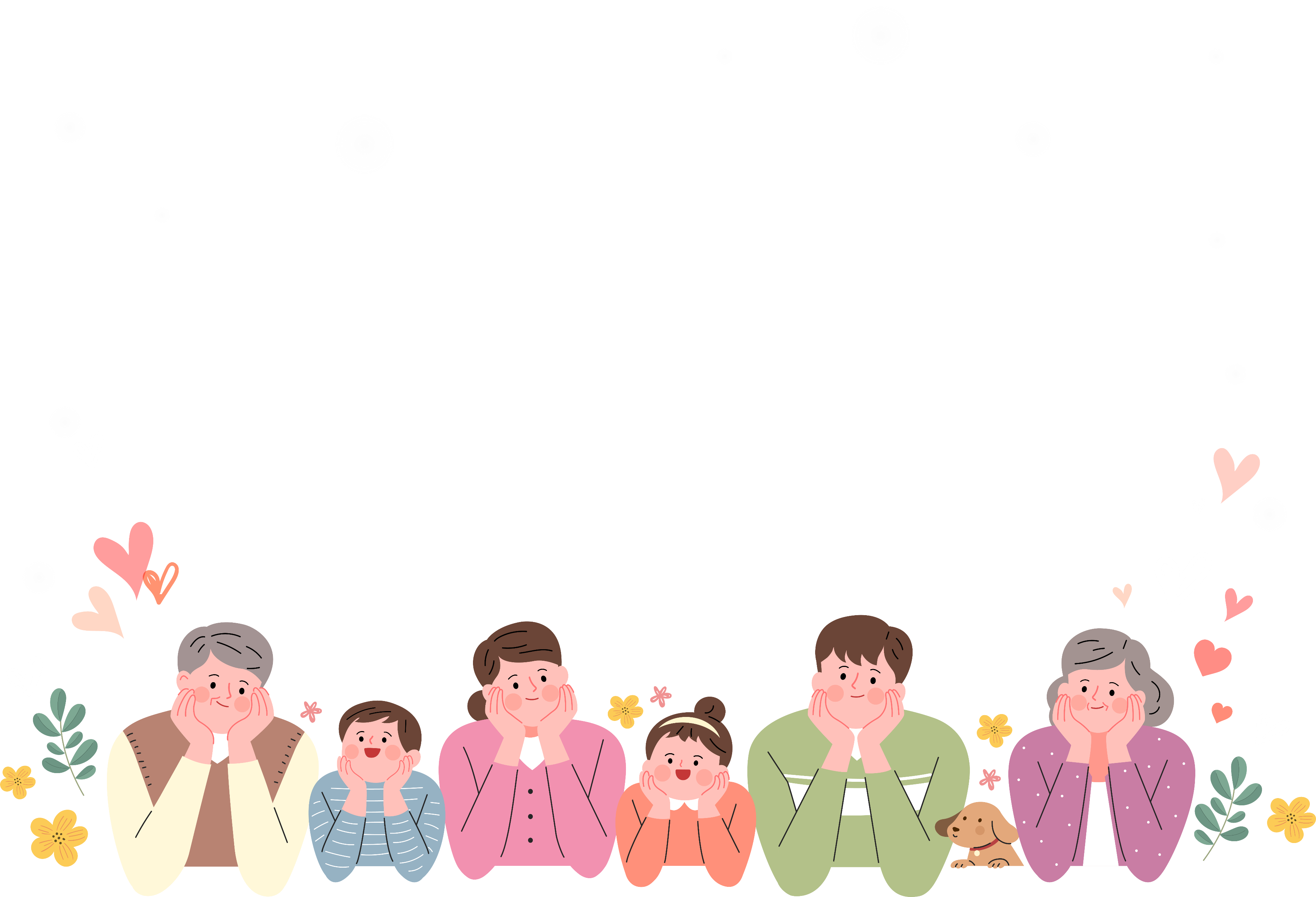 5
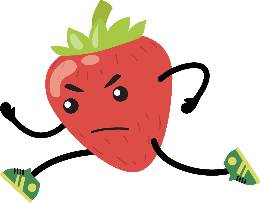 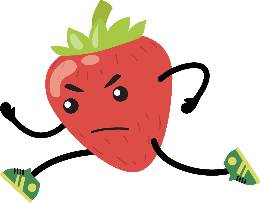 Thi đọc
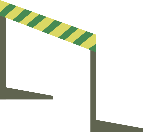 Tiêu chí đánh giá
Phát âm đúng, tốc độ vừa phải
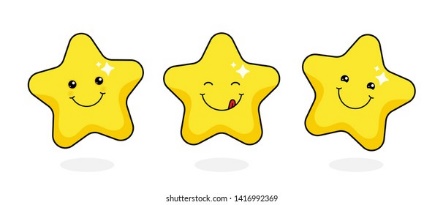 1
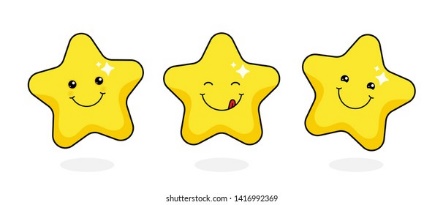 Đọc to, rõ, ngắt, nghỉ hơi đúng
2
KHI CẢ NHÀ BÉ TÍ
1
Khi bà còn bé tí
Bà có nghịch lắm không
Dáng đi có hơi còng
Chăm quét nhà dọn dẹp?

Khi ông còn bé tí
Có nghiêm như bây giờ
Có chau mặt chơi cờ
Có uống trà buổi sáng?
Khi bố còn bé tí
Có thích lái ô tô
Có say mê sửa đồ
Có hay xem bóng đá?

Khi mẹ còn bé tí
Có mải ngồi cắm hoa
Thích ra chợ gần nhà
Tối khuya ôm cuốn sách?

Khi con còn bé tí
Chẳng đọc sách, chơi cờ
Chẳng dọn dẹp, chữa đồ
Cả ngày con đùa nghịch.
3
2
4
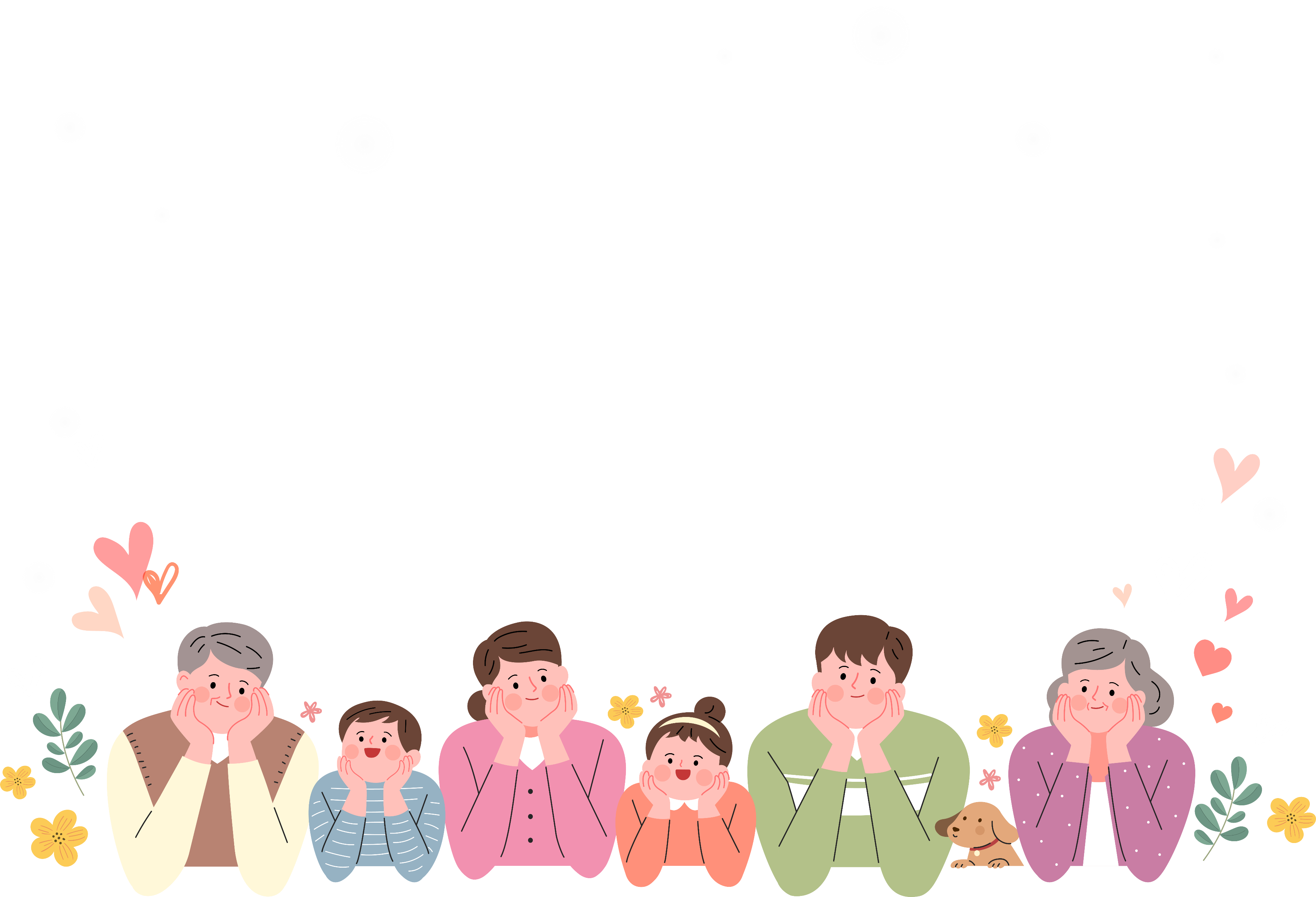 5
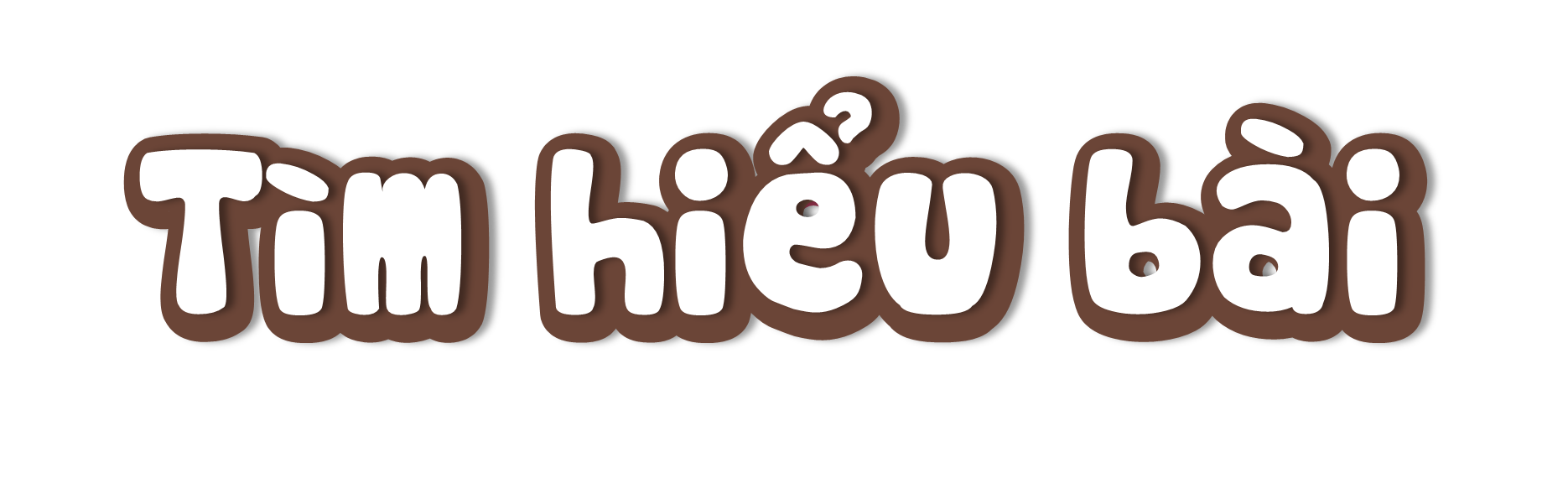 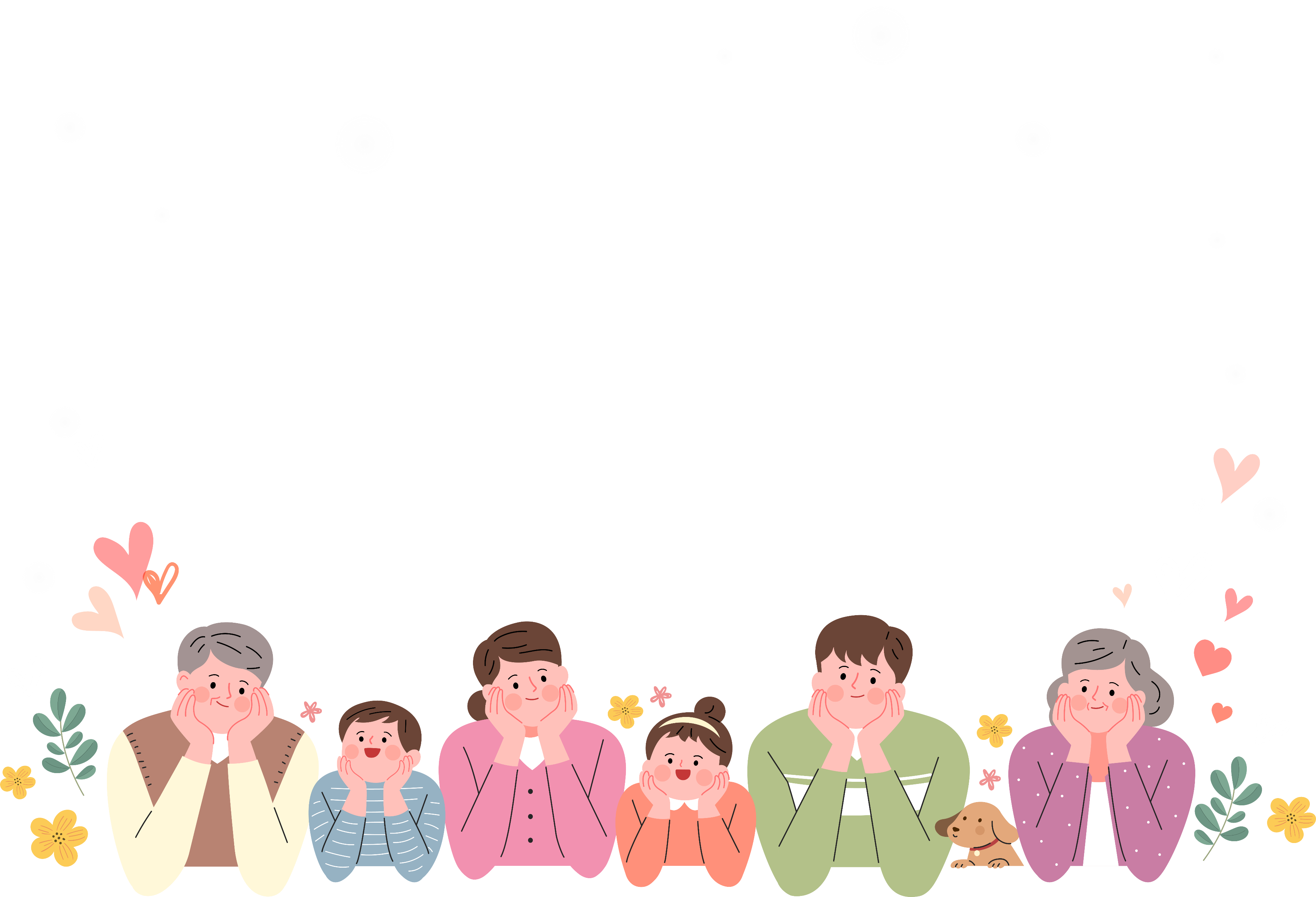 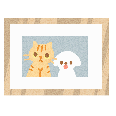 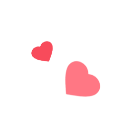 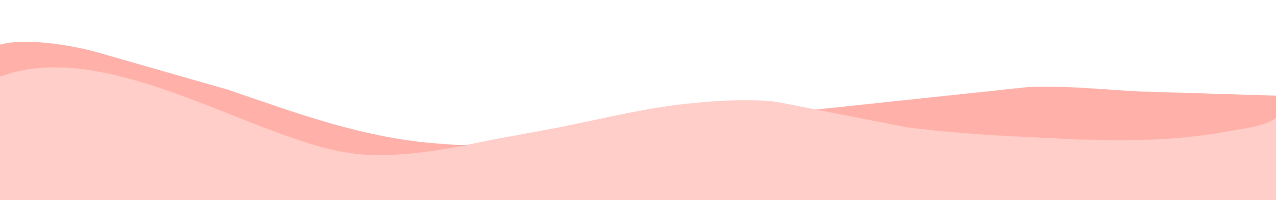 Câu 1: Bạn nhỏ đã hỏi về những ai?
Bạn nhỏ hỏi về bà, ông, bố, mẹ.
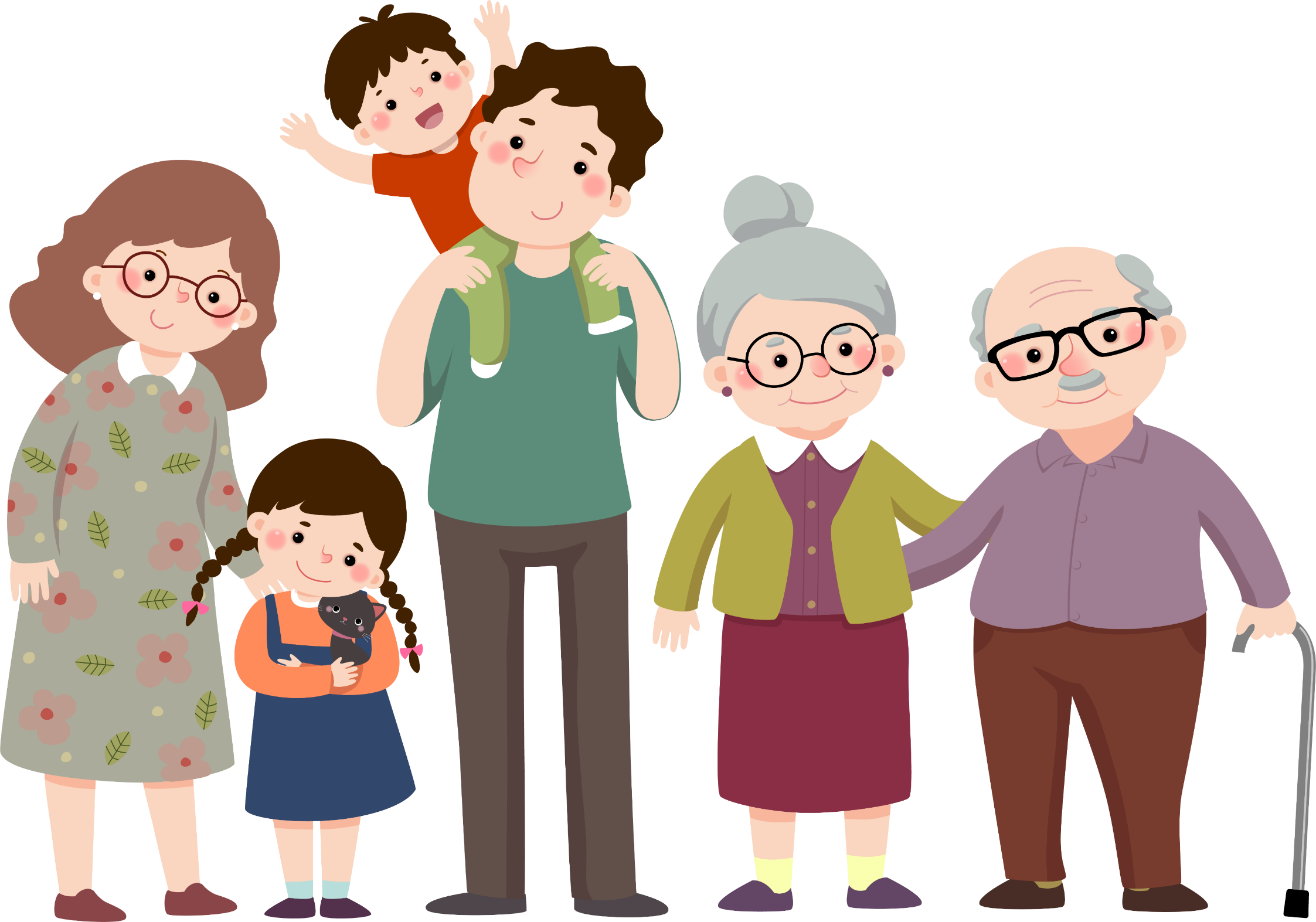 Câu 2: Bạn nhỏ thắc mắc
            về điều gì ?
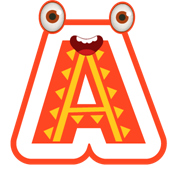 Bạn ấy thế nào khi còn bé?
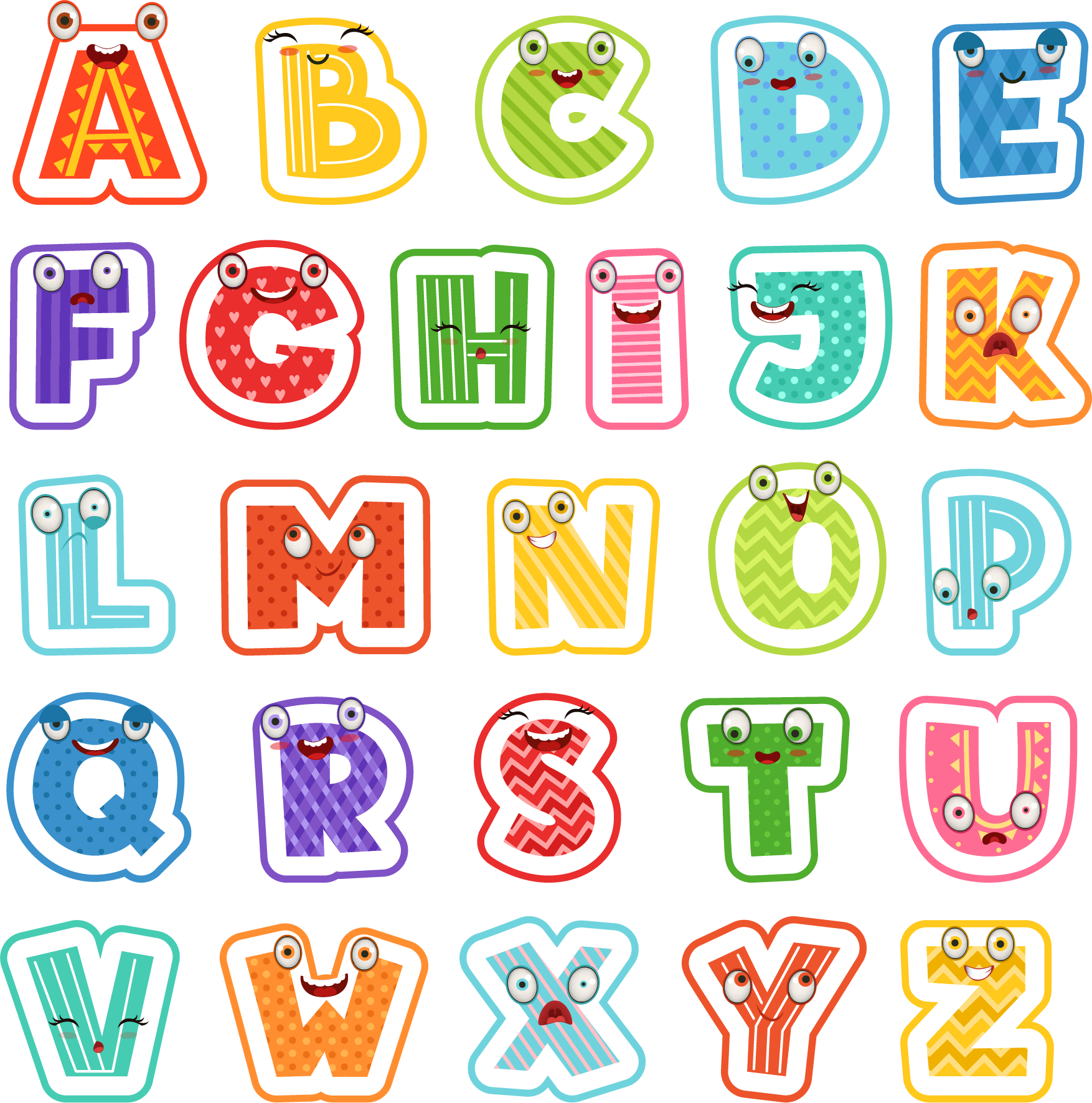 Mọi người như thế nào khi còn bé?
Mọi người khi còn bé có giống bạn ấy không?
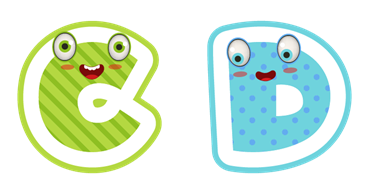 Câu 3: Hình ảnh của mỗi người trong gia đình hiện ra như thế nào trong suy nghĩ của bạn nhỏ?
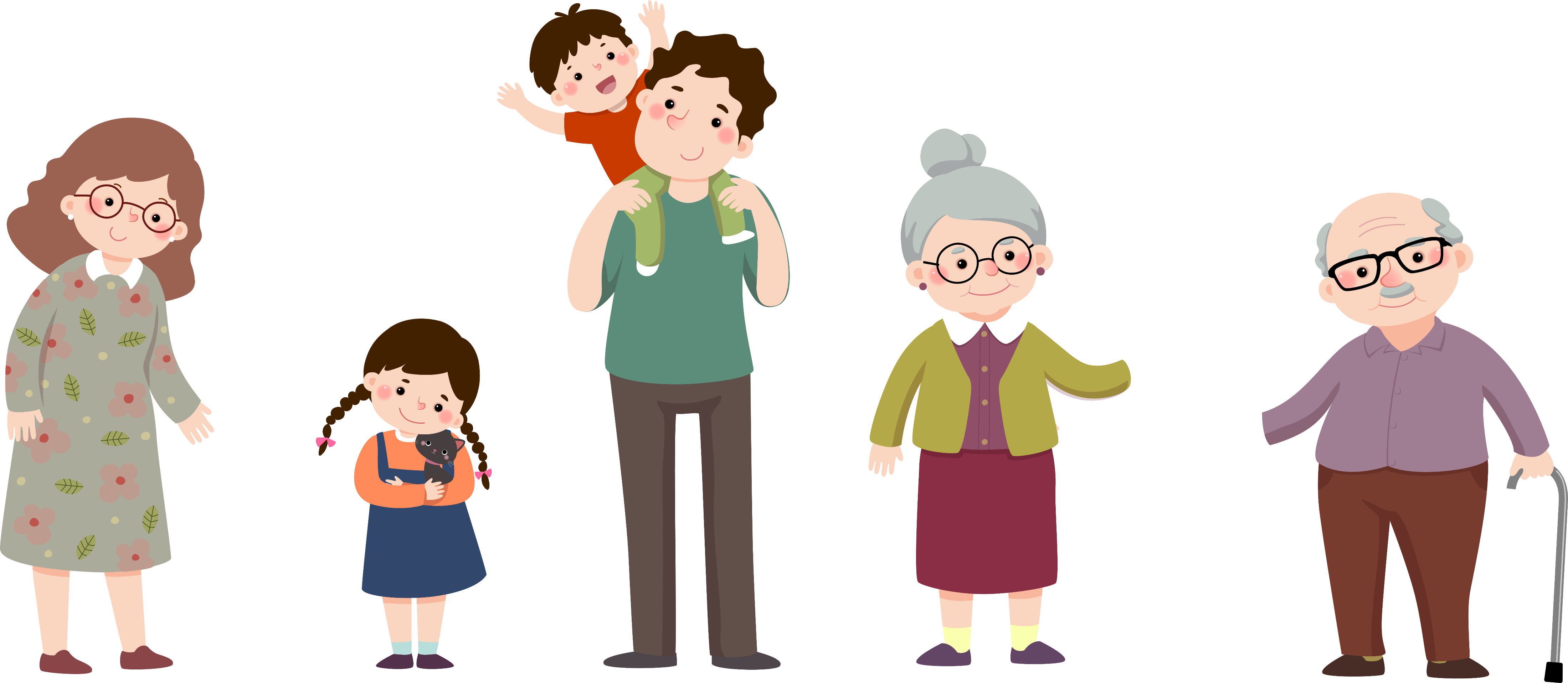 Từ dáng hơi còng và việc chăm quét dọn nhà của bà hiện tại, trong suy nghĩ bạn nhỏ không biết ngày xưa bà có nghịch không, dáng có còng, có quét nhà dọn dẹp không?
Câu 3: Hình ảnh của mỗi người trong gia đình hiện ra như thế nào trong suy nghĩ của bạn nhỏ?
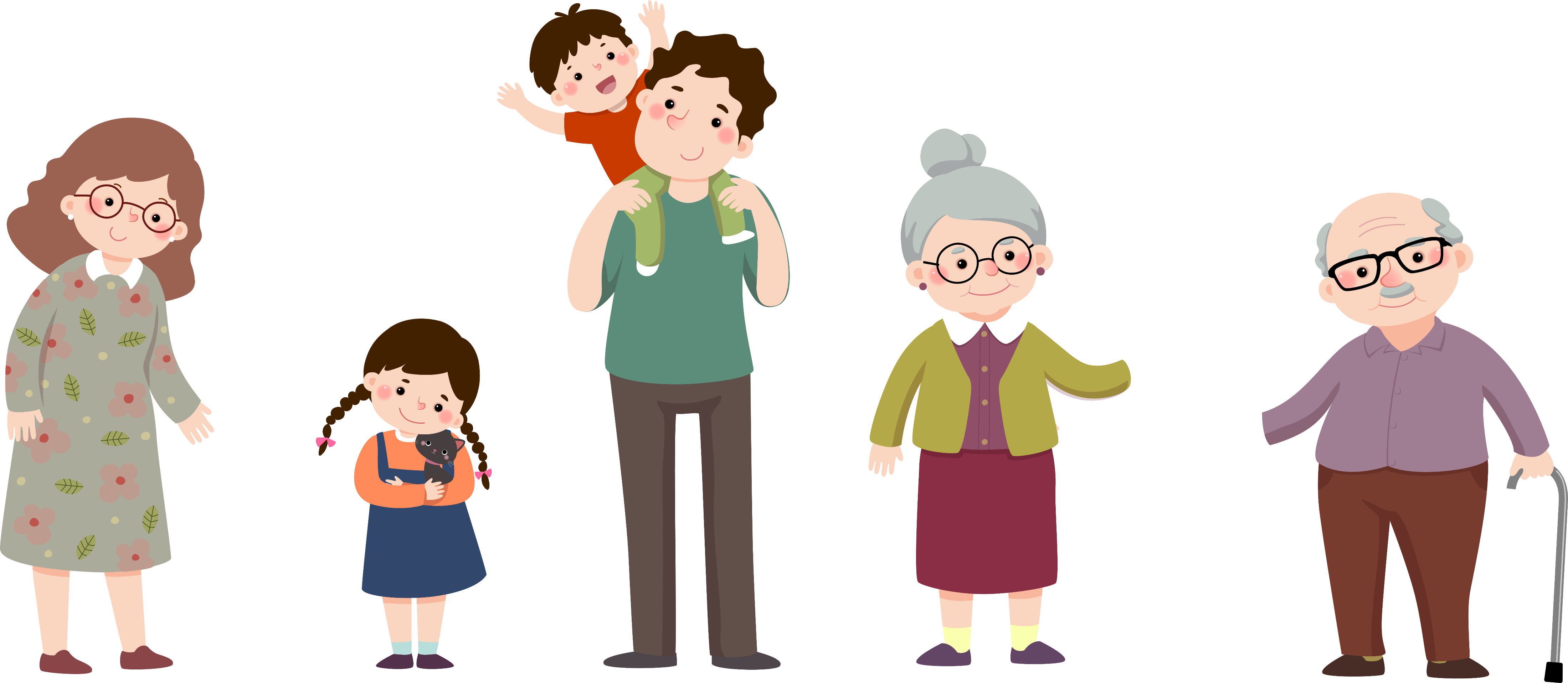 Từ dáng vẻ nghiêm nghị, chau mặt chơi cờ, uống trà buổi sáng của ông hiện tại, bạn nhỏ suy nghĩ và thắc mắc, khi còn bé tí ông có như vậy không?
Câu 3: Hình ảnh của mỗi người trong gia đình hiện ra như thế nào trong suy nghĩ của bạn nhỏ?
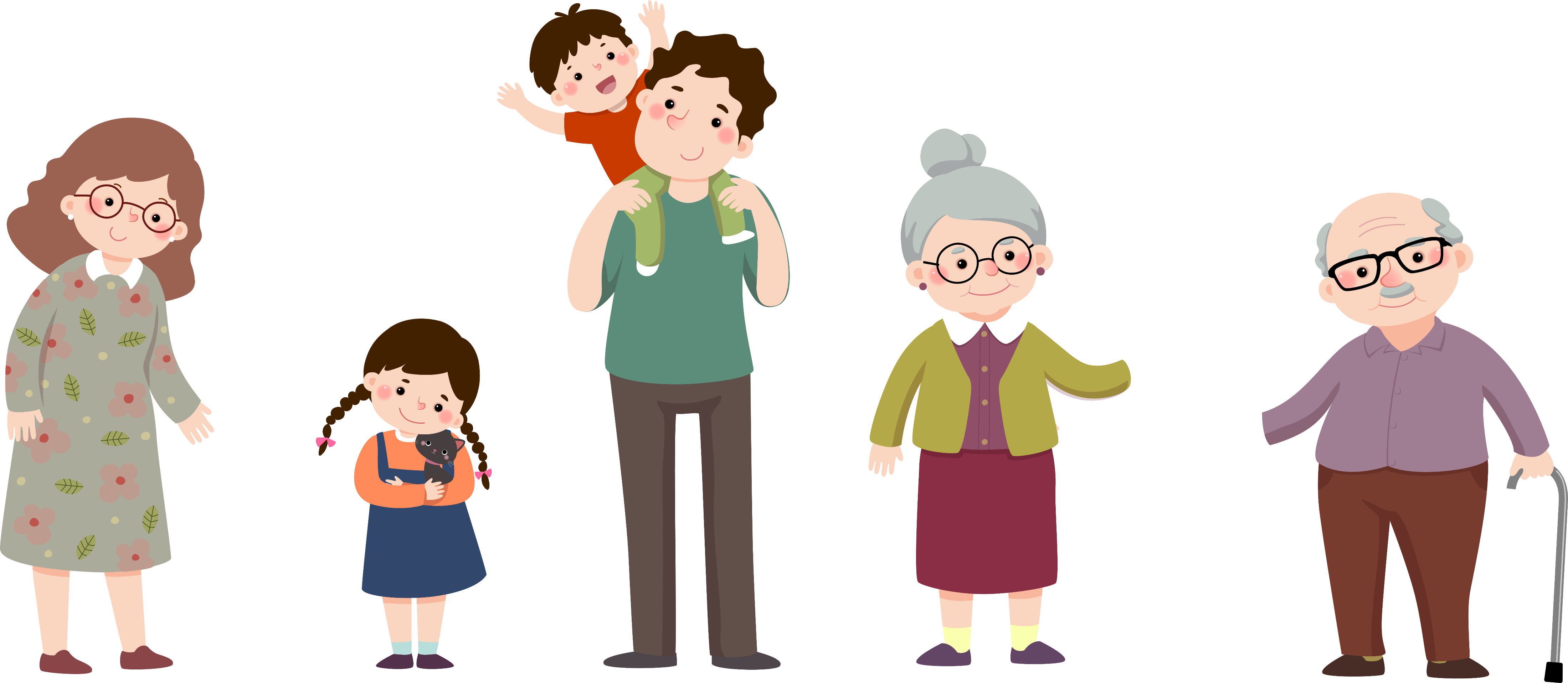 Từ những sở thích của bố bây giờ, như lái ô tô, sửa đồ, xem bóng đá, bạn nhỏ liên tưởng và thắc mắc, không biết khi còn bé tí bố có thích làm những việc như vậy không?
Câu 3: Hình ảnh của mỗi người trong gia đình hiện ra như thế nào trong suy nghĩ của bạn nhỏ?
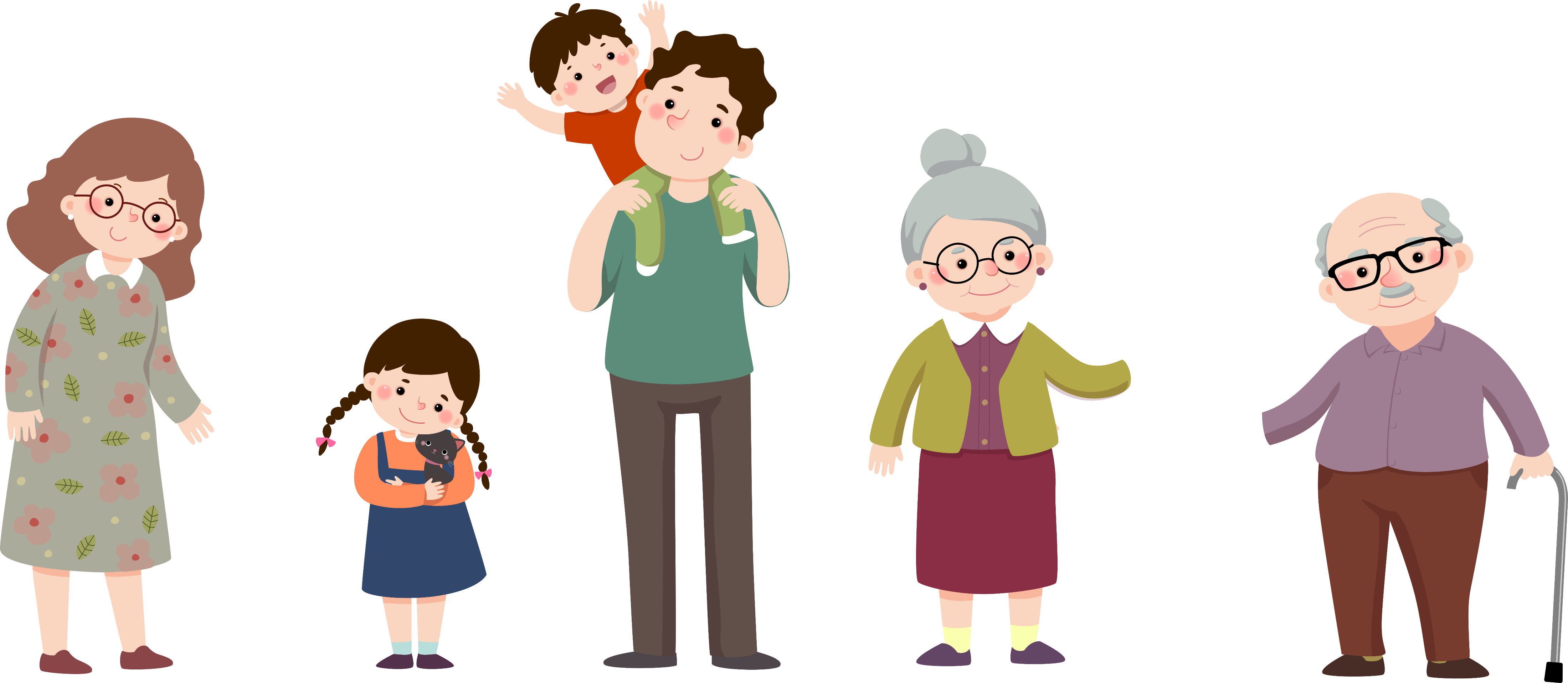 Cũng  từ những việc làm yêu thích của mẹ hiện nay (cắm hoa, đi chợ, đọc sách), trong suy nghĩ của mình, bạn nhỏ  thắc mắc không biết khi  còn bé, mẹ có thích làm những việc như vậy không?
Câu 4: Em thích hình ảnh của ai nhất?
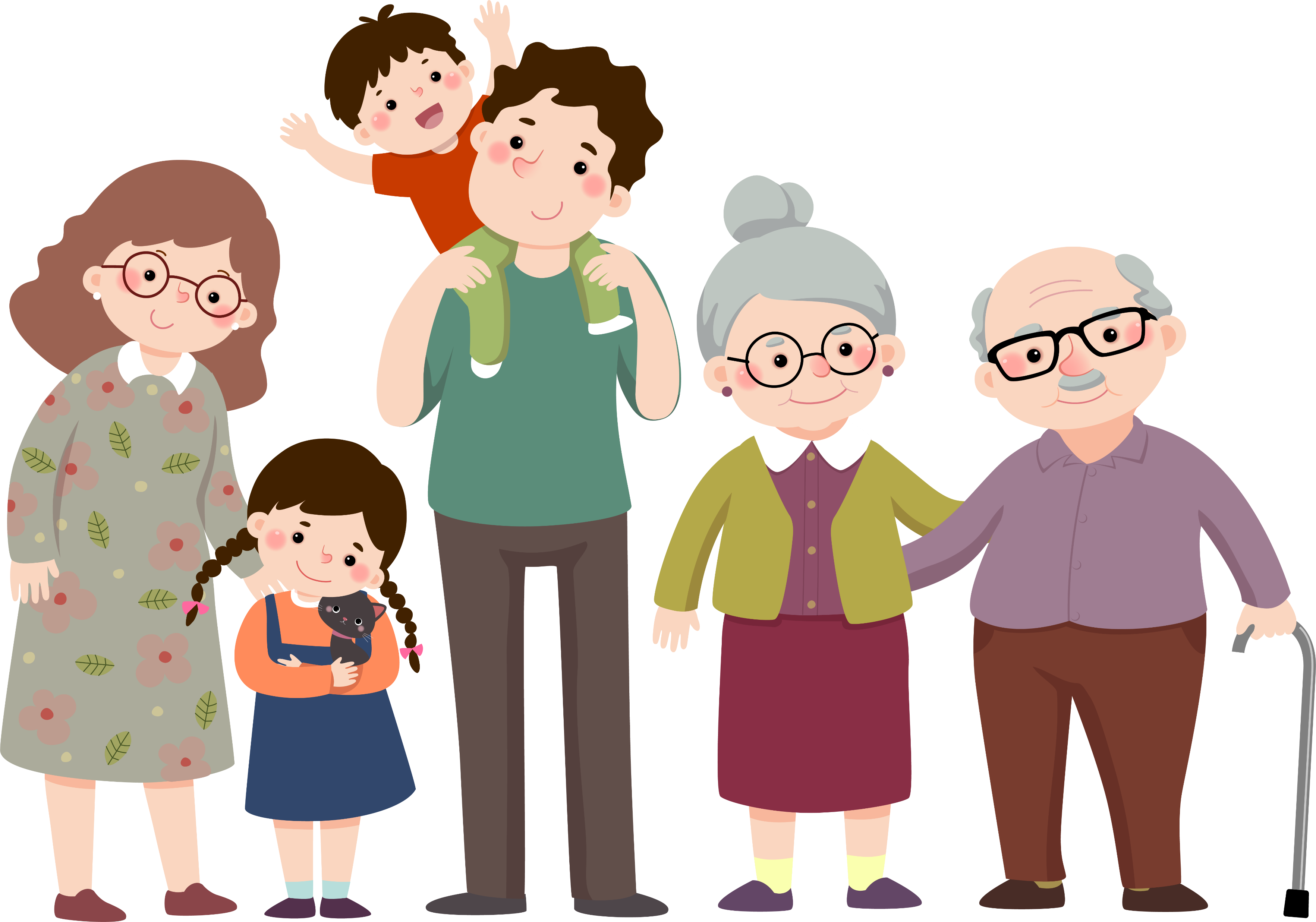 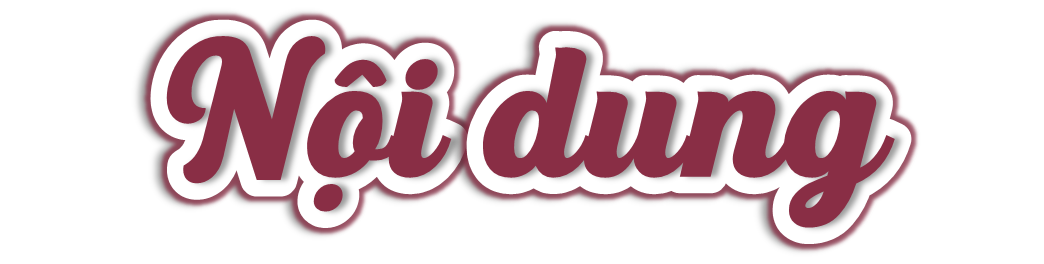 Bài thơ cho biết được tình cảm của bạn nhỏ với người thân trong gia đình thông qua từ ngữ, hình ảnh miêu tả
 cử chỉ, hành động, lời nói, suy nghĩ
 của nhân vật
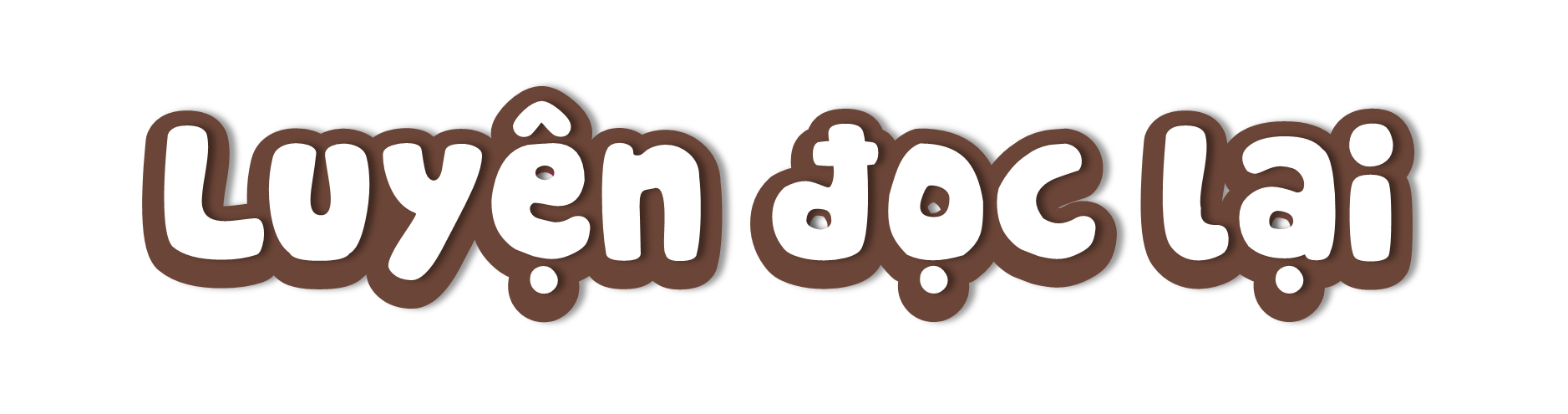 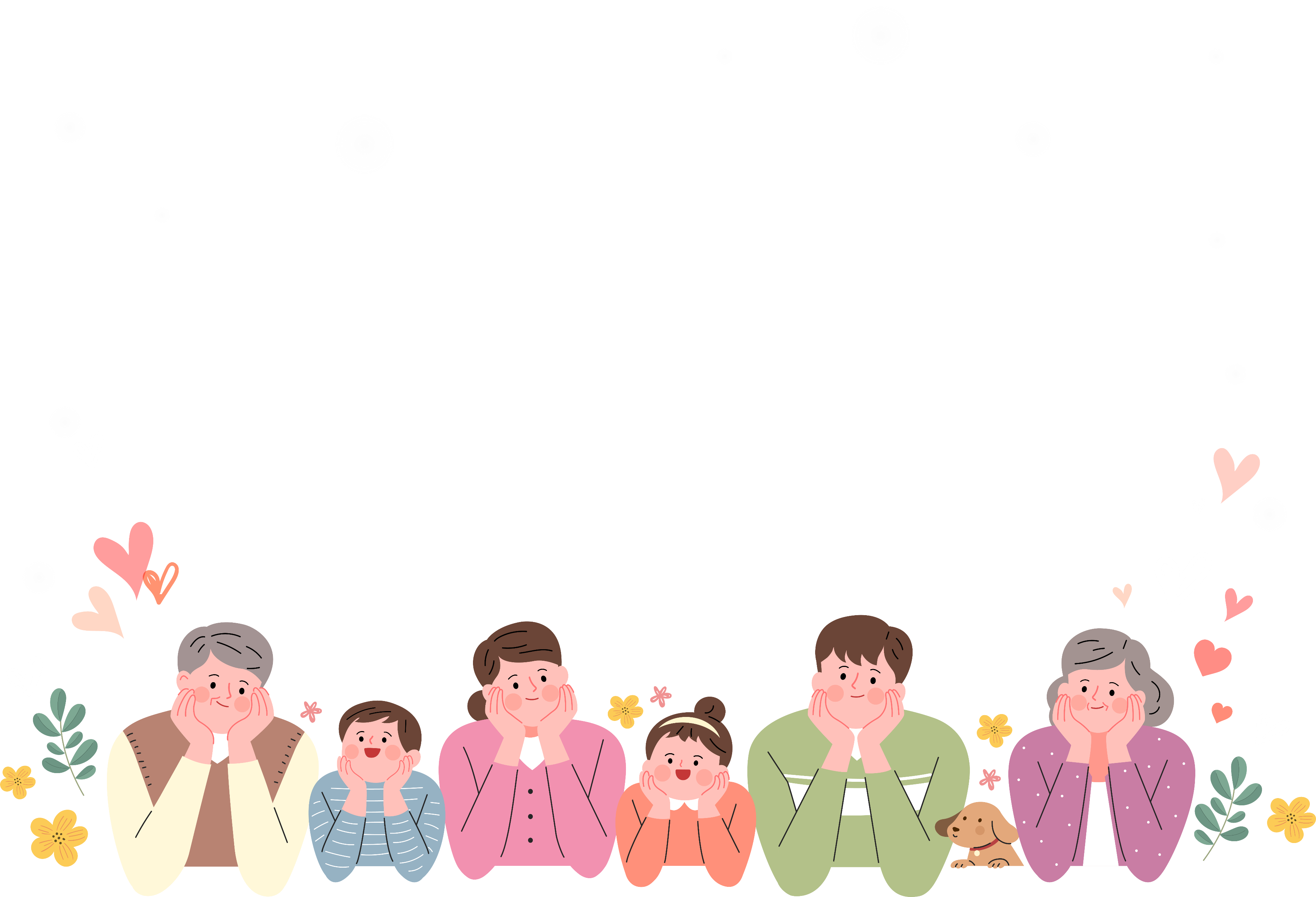 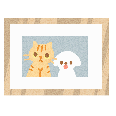 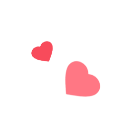 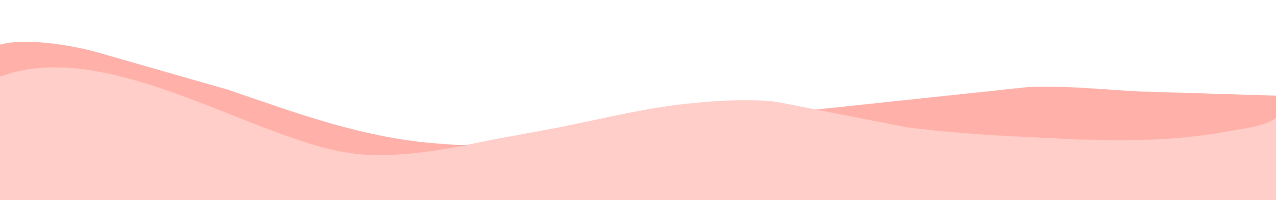 KHI CẢ NHÀ BÉ TÍ
1
Khi bà còn bé tí
Bà có nghịch lắm không
Dáng đi có hơi còng
Chăm quét nhà dọn dẹp?

Khi ông còn bé tí
Có nghiêm như bây giờ
Có chau mặt chơi cờ
Có uống trà buổi sáng?
Khi bố còn bé tí
Có thích lái ô tô
Có say mê sửa đồ
Có hay xem bóng đá?

Khi mẹ còn bé tí
Có mải ngồi cắm hoa
Thích ra chợ gần nhà
Tối khuya ôm cuốn sách?

Khi con còn bé tí
Chẳng đọc sách, chơi cờ
Chẳng dọn dẹp, chữa đồ
Cả ngày con đùa nghịch.
3
2
4
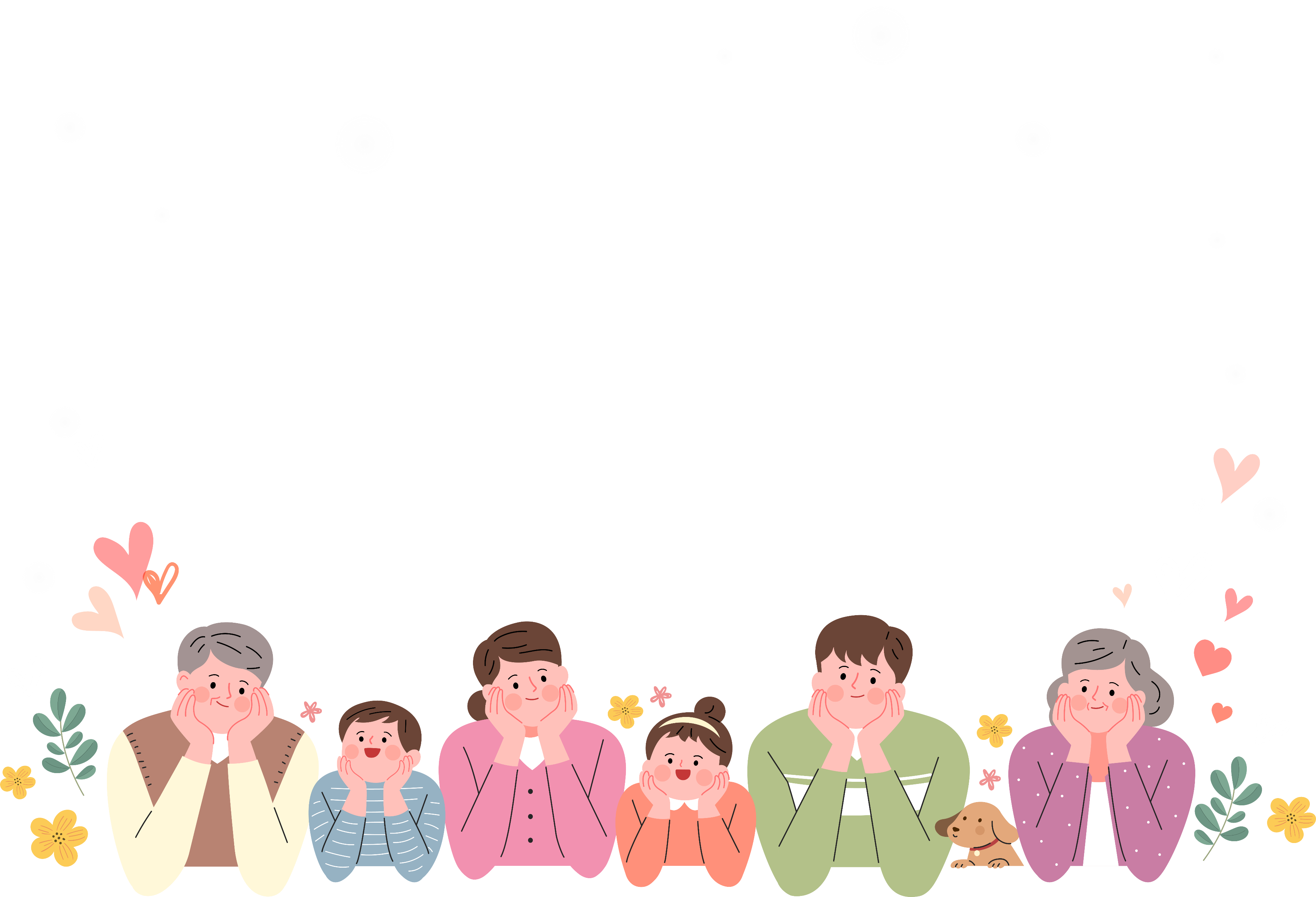 5
Luyện đọc lại
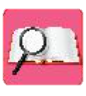 Giọng đọc
Hồn nhiên, tình cảm
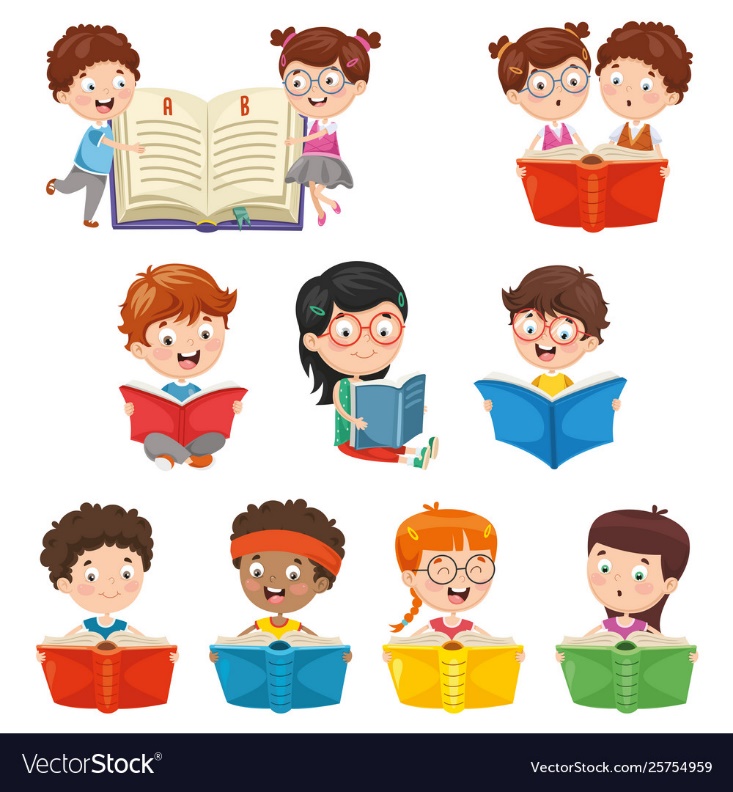 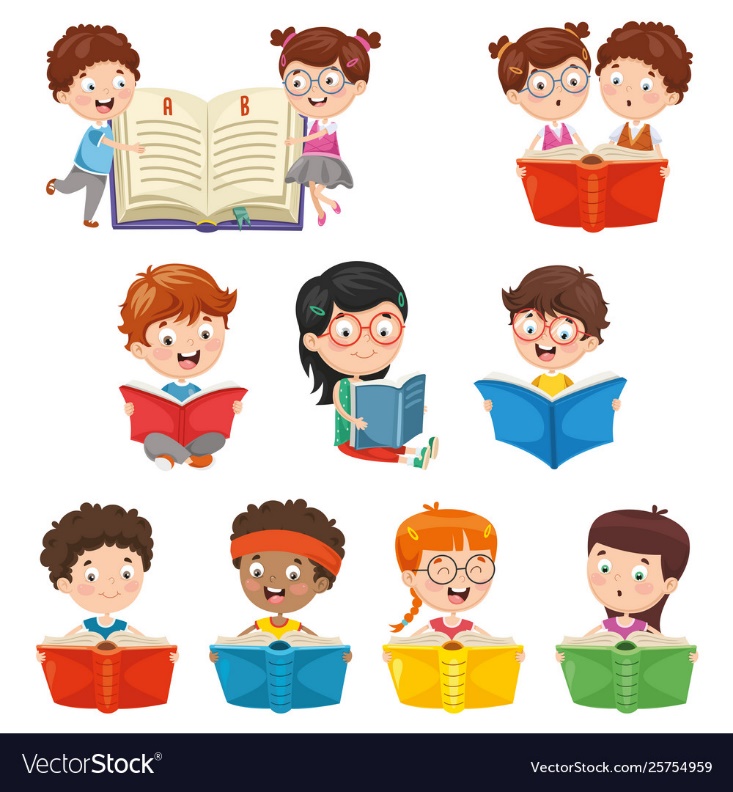 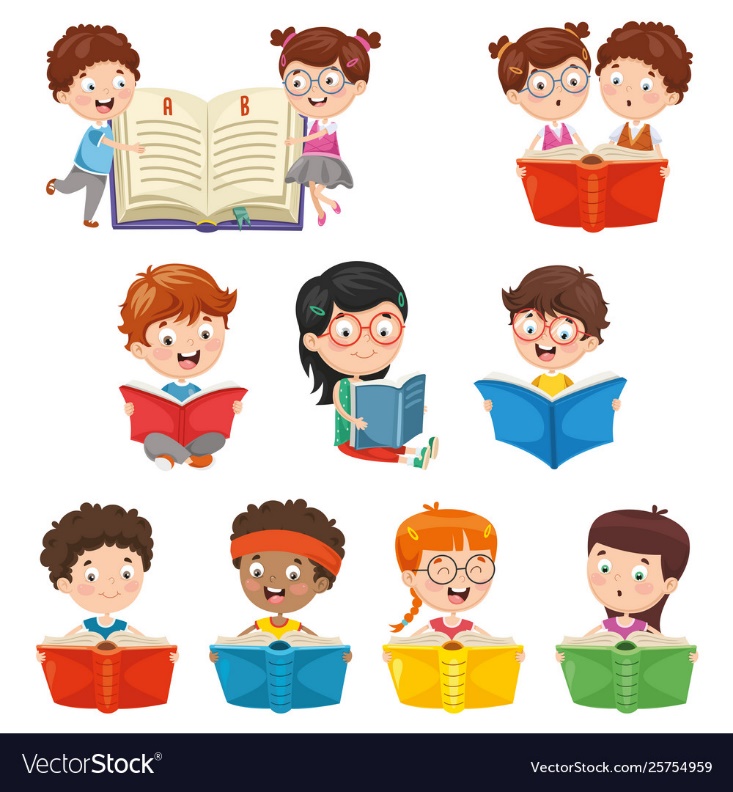 KHI CẢ NHÀ BÉ TÍ
1
Khi bà còn bé tí
Bà có nghịch lắm không
Dáng đi có hơi còng
Chăm quét nhà dọn dẹp?

Khi ông còn bé tí
Có nghiêm như bây giờ
Có chau mặt chơi cờ
Có uống trà buổi sáng?
Khi bố còn bé tí
Có thích lái ô tô
Có say mê sửa đồ
Có hay xem bóng đá?

Khi mẹ còn bé tí
Có mải ngồi cắm hoa
Thích ra chợ gần nhà
Tối khuya ôm cuốn sách?

Khi con còn bé tí
Chẳng đọc sách, chơi cờ
Chẳng dọn dẹp, chữa đồ
Cả ngày con đùa nghịch.
3
2
4
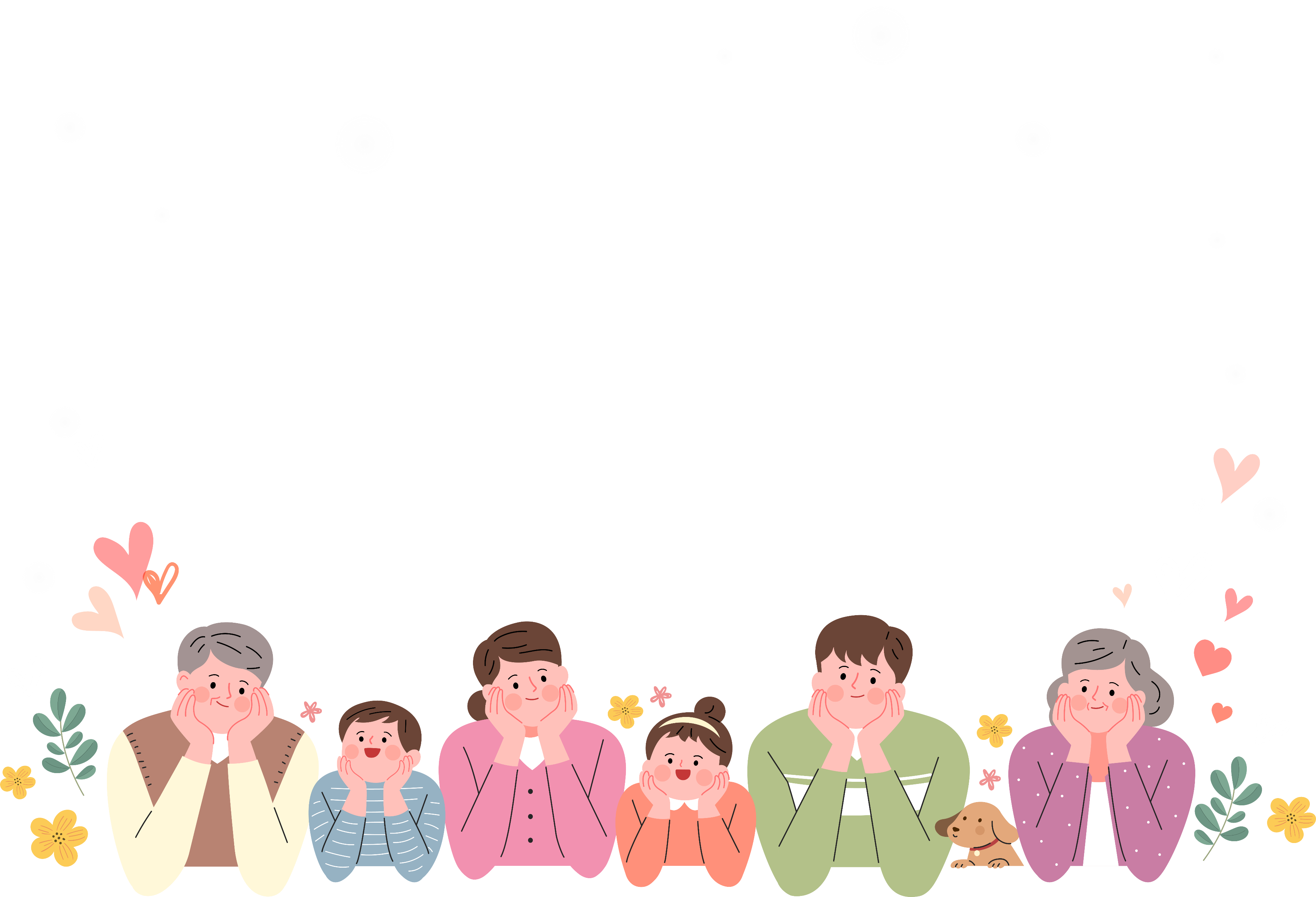 Đọc thuộc lòng khổ thơ em thích
5
Luyện đọc lại
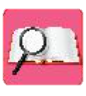 Tiêu chí đánh giá
Thuộc khổ thơ, phát âm đúng, tốc độ vừa phải
1
Đọc to, rõ, ngắt nhịp thơ đúng
2
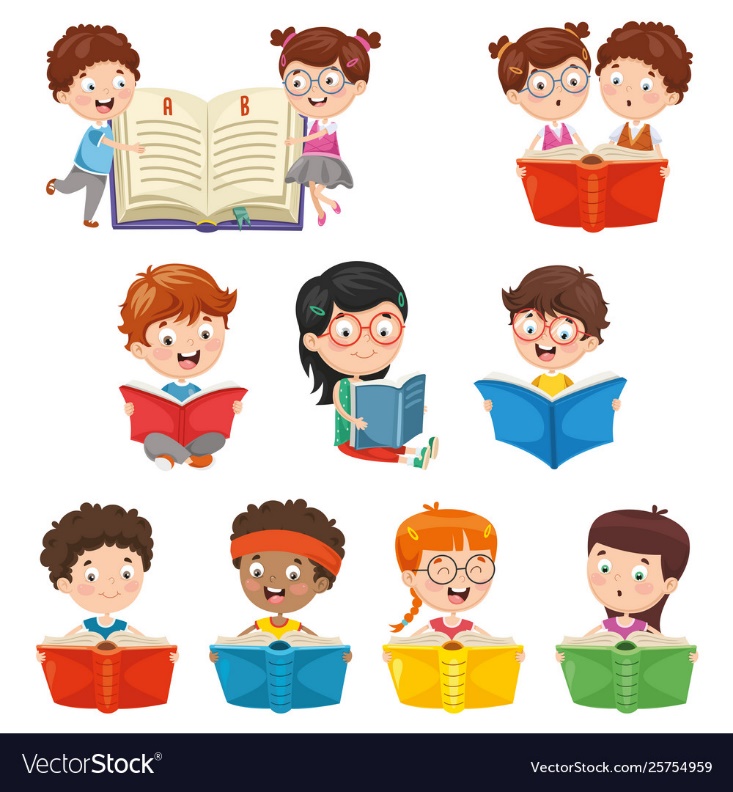 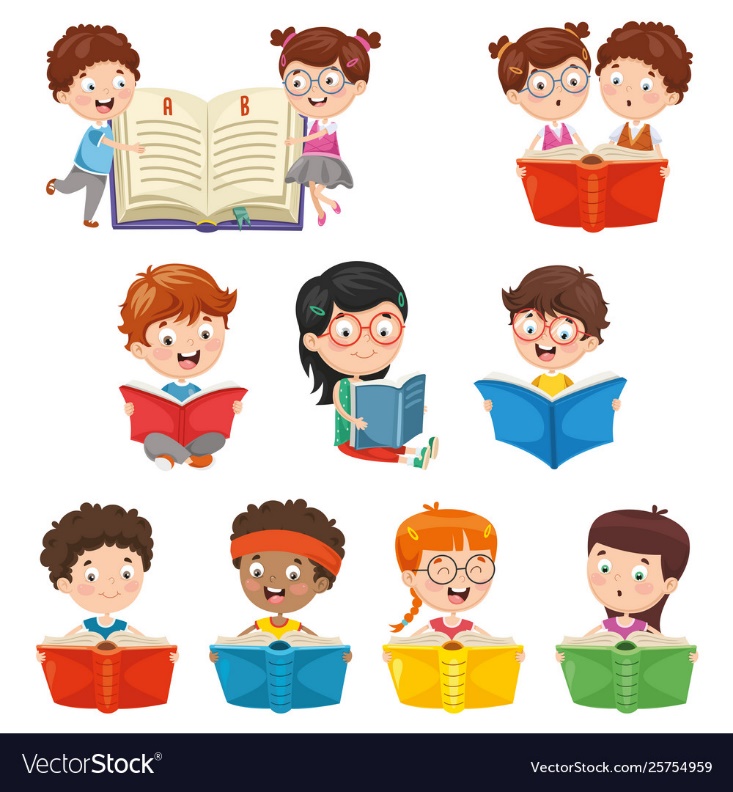 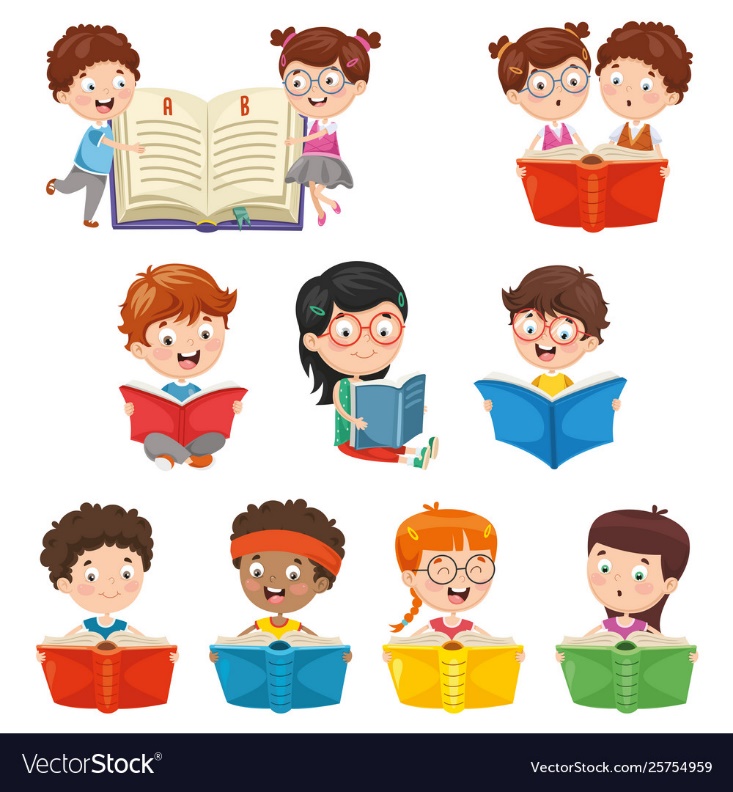 Thể hiện được giọng đọc của bài,
nhấn giọng phù hợp
3
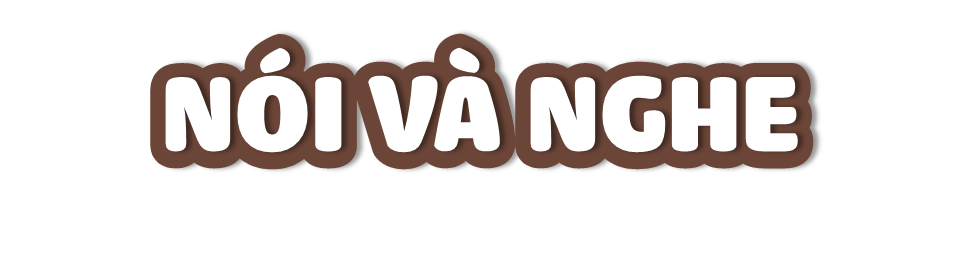 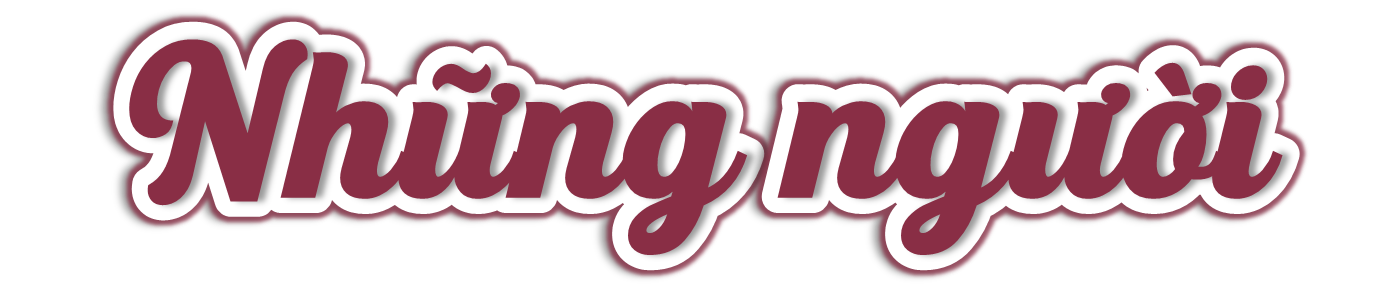 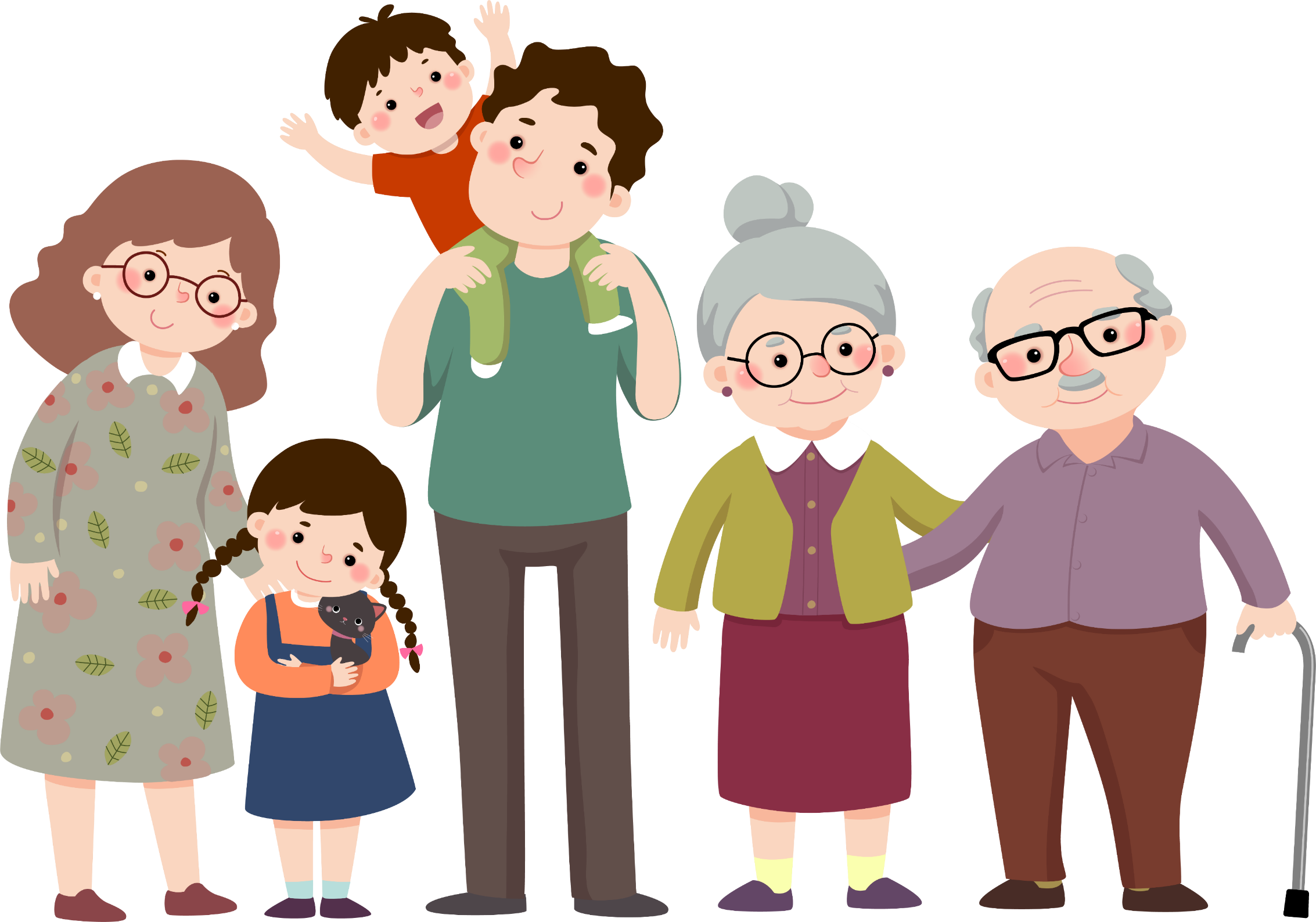 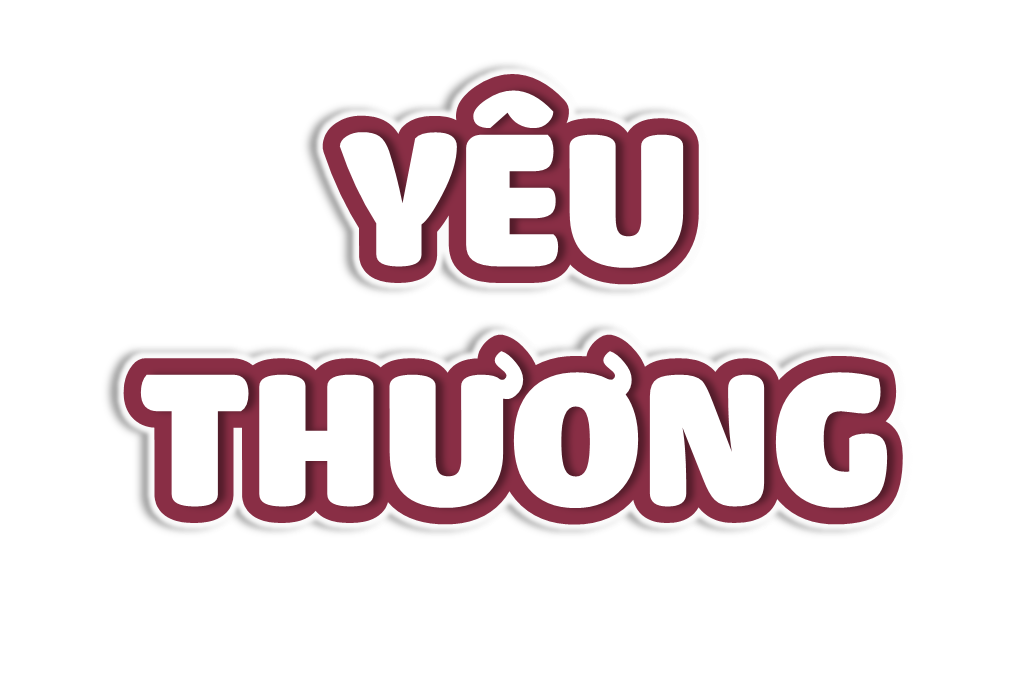 Yêu cầu cần đạt
Nói được về công việc yêu thích của “Những người yêu thương” theo tranh.
Biết thể hiện giọng kể và sử dụng ngôn ngữ kể tự nhiên, sinh động.
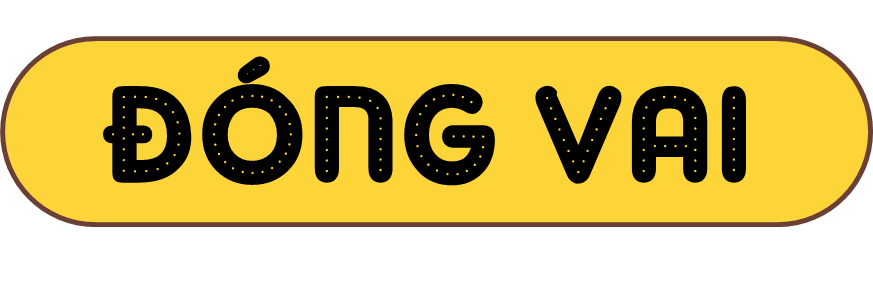 Các em hãy đóng vai, hỏi – đáp về công việc yêu thích của những người thân trong gia đình thông qua các tranh dưới đây.
Các em hãy đóng vai, hỏi – đáp về công việc yêu thích của những người thân trong gia  đình thông qua các tranh dưới đây.
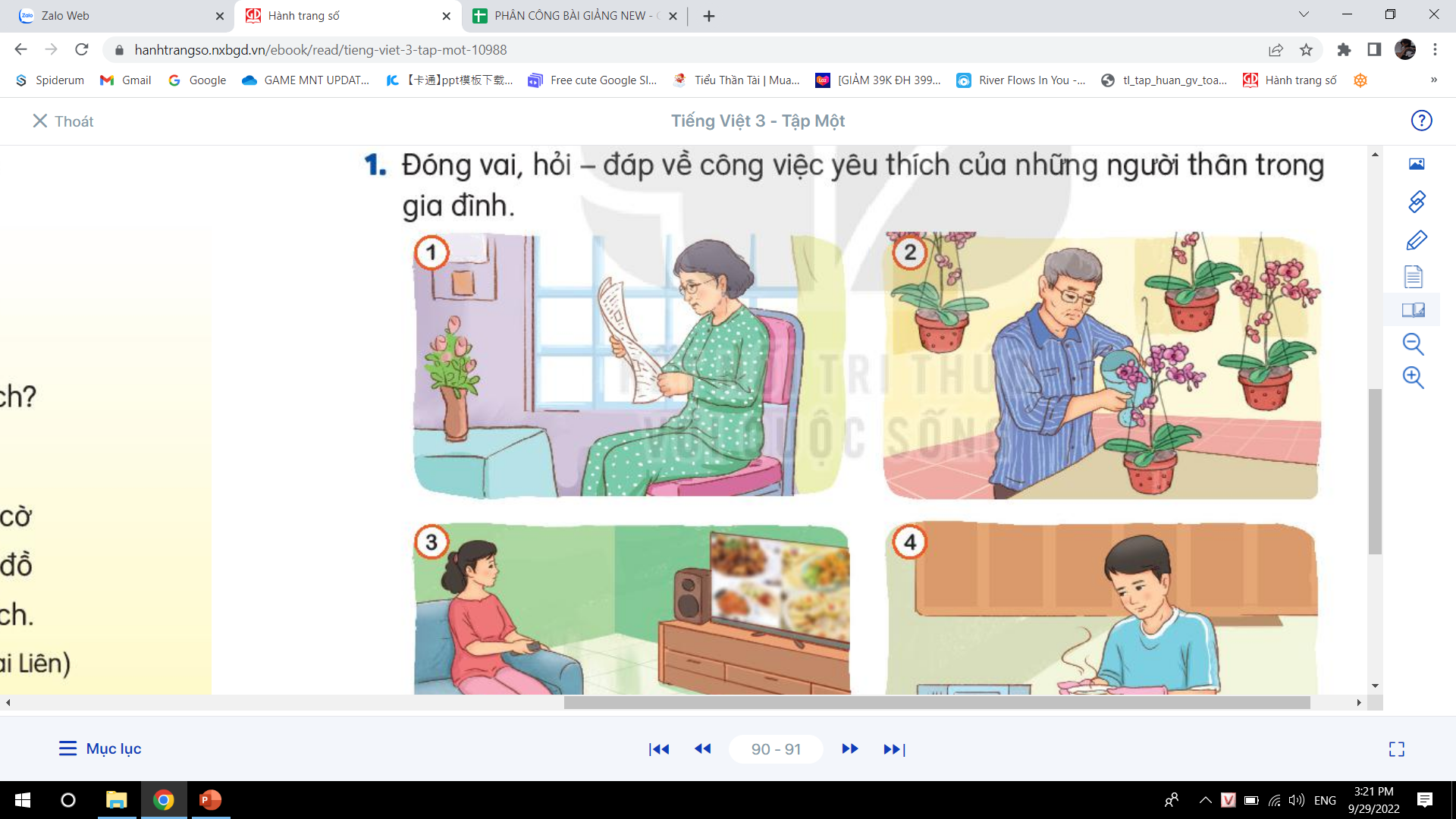 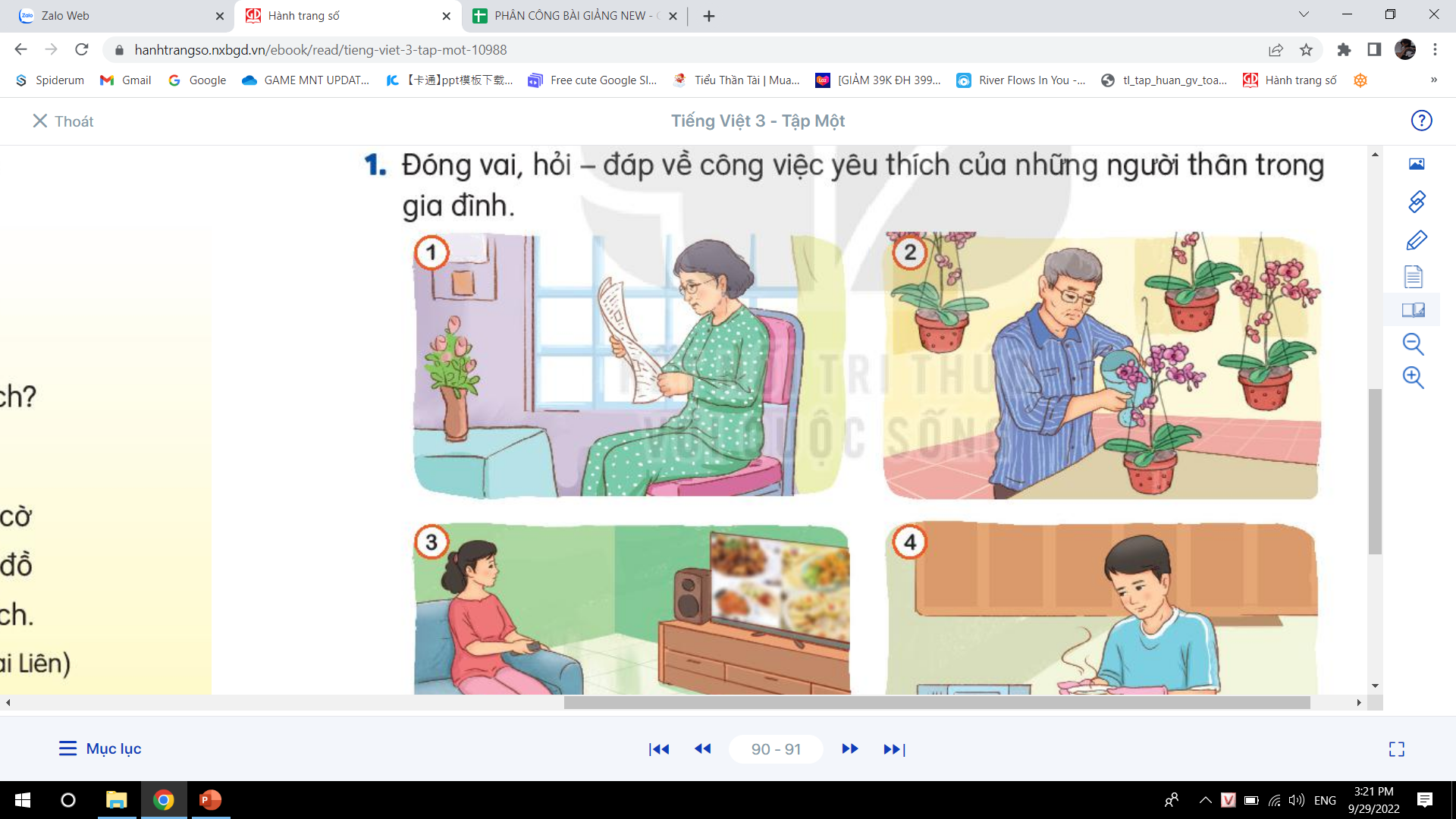 M: 
- Hằng ngày bà của bạn thích làm gì?
- Bà rất thích đọc báo. Bà thích đọc báo Sức khỏe và đời sống.
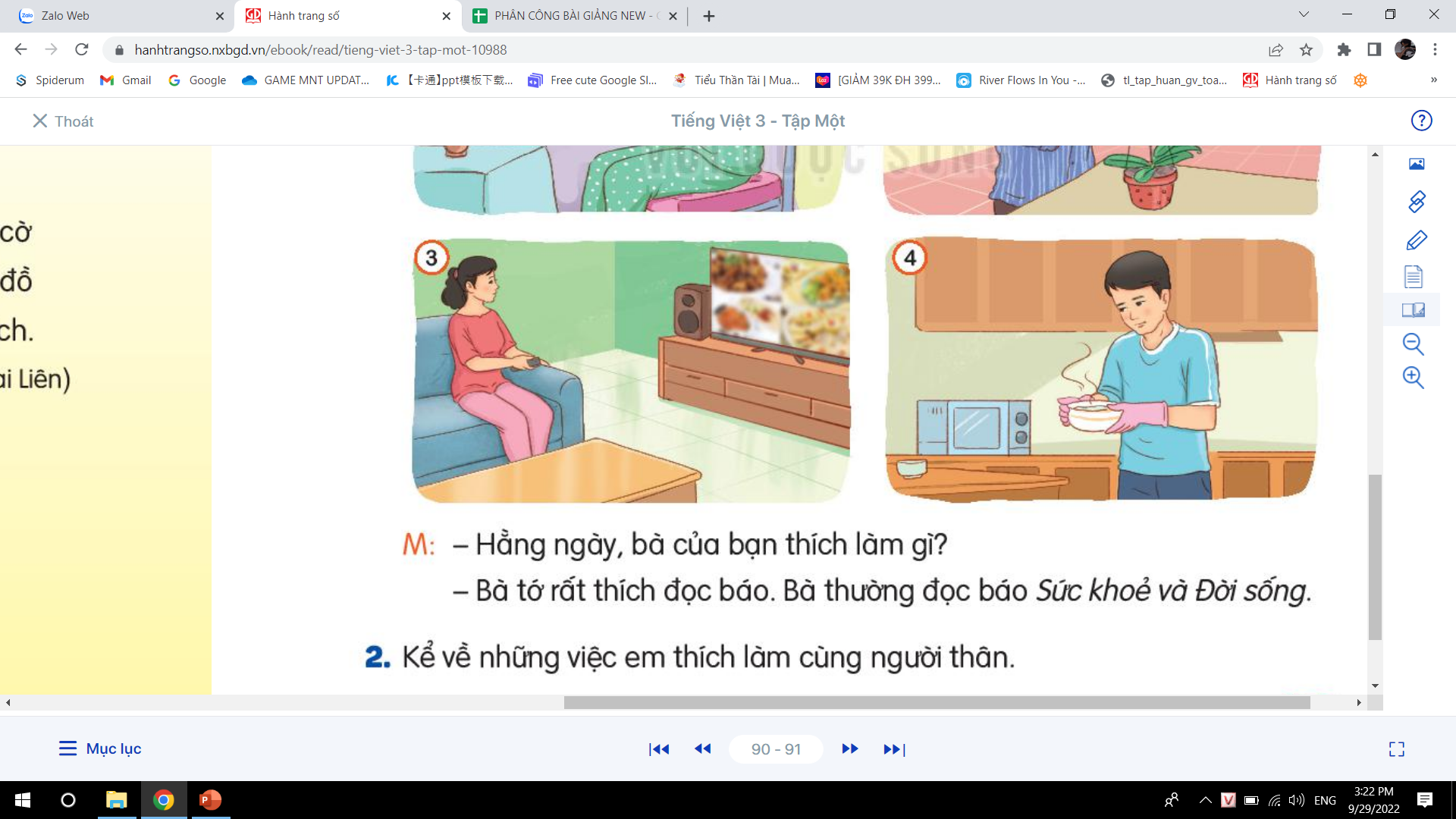 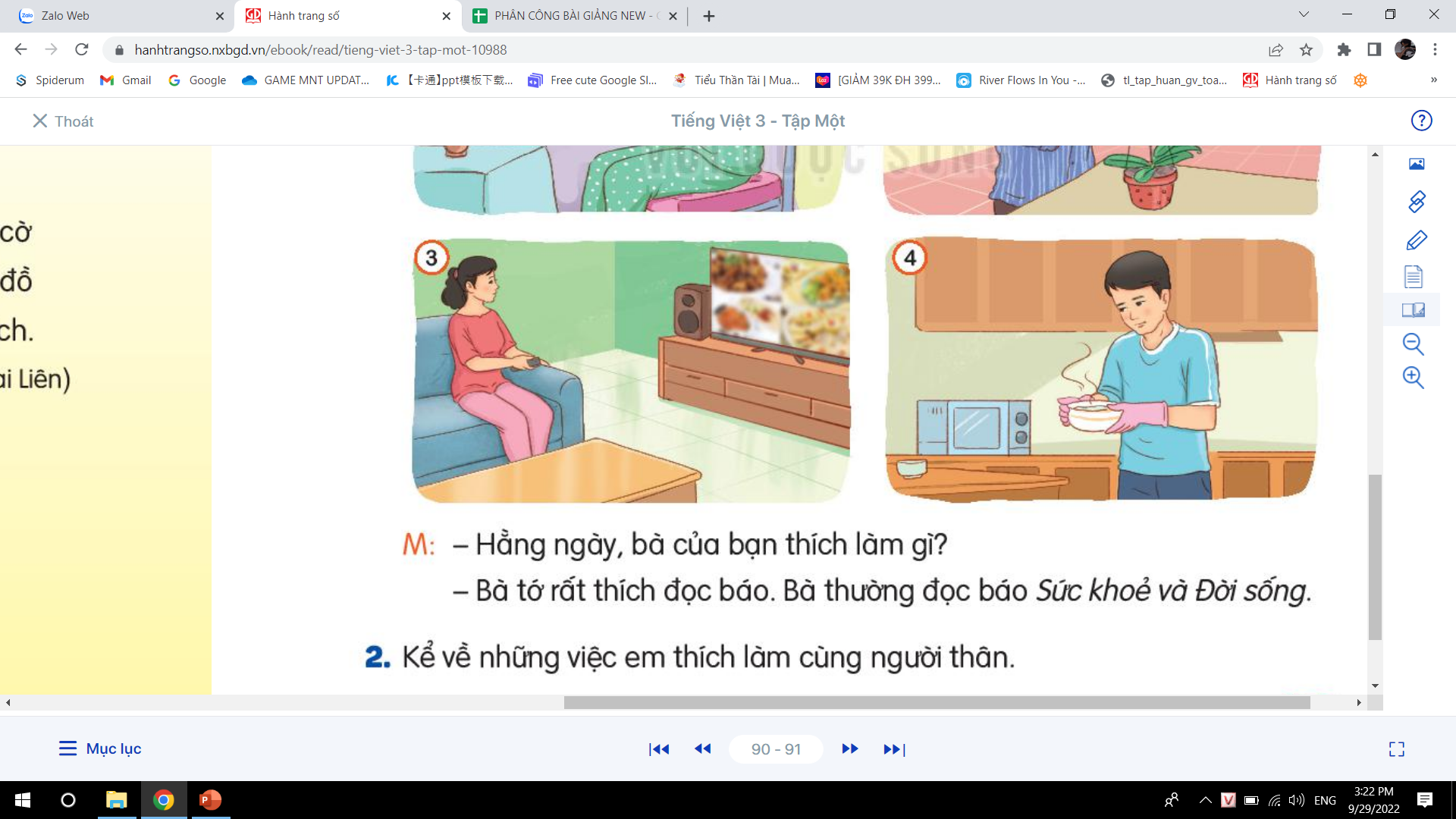 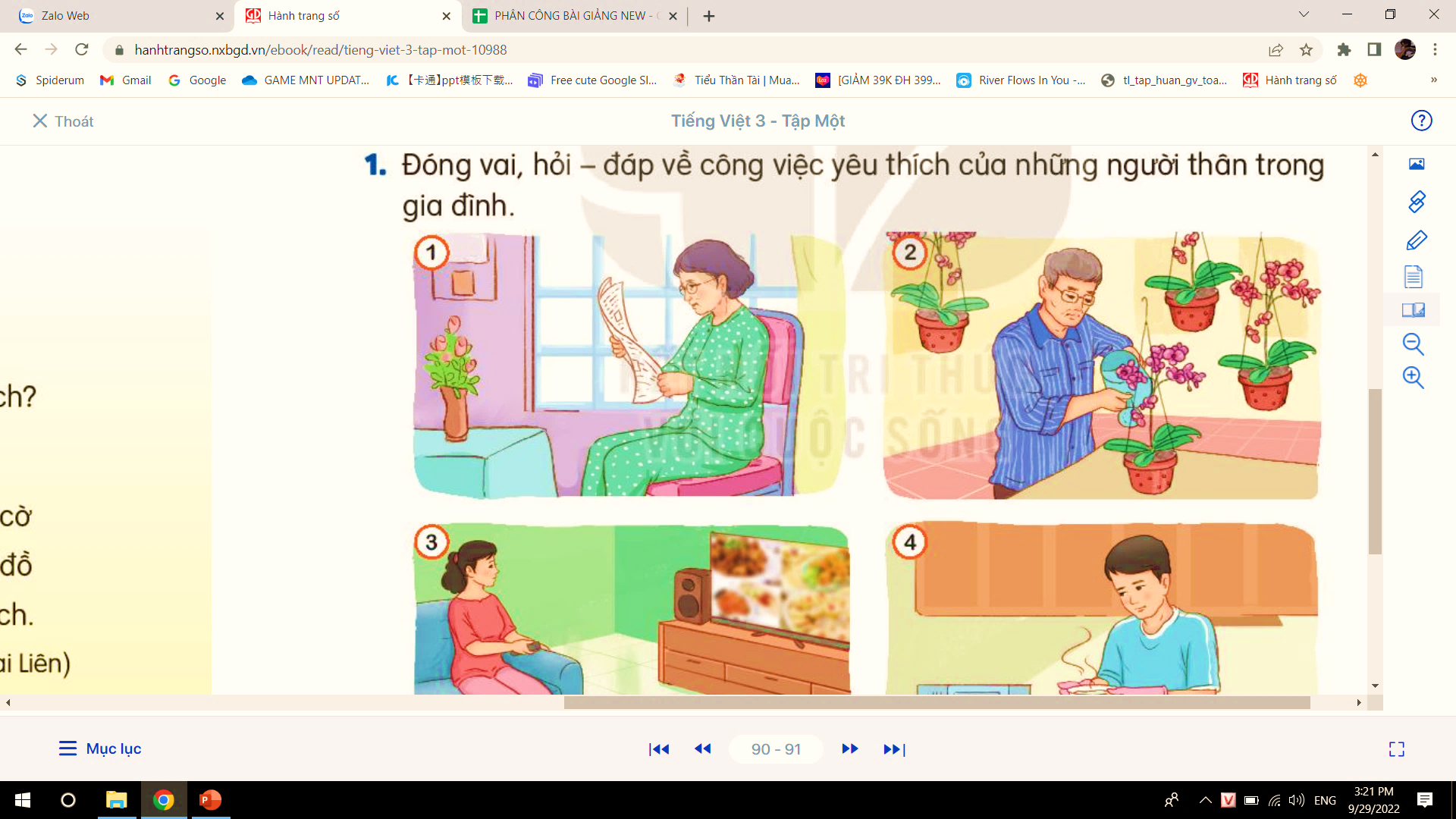 Hằng ngày, bà của bạn thích làm gì?
Bà rất thích đọc báo. Bà thích đọc báo Sức khỏe và đời sống.
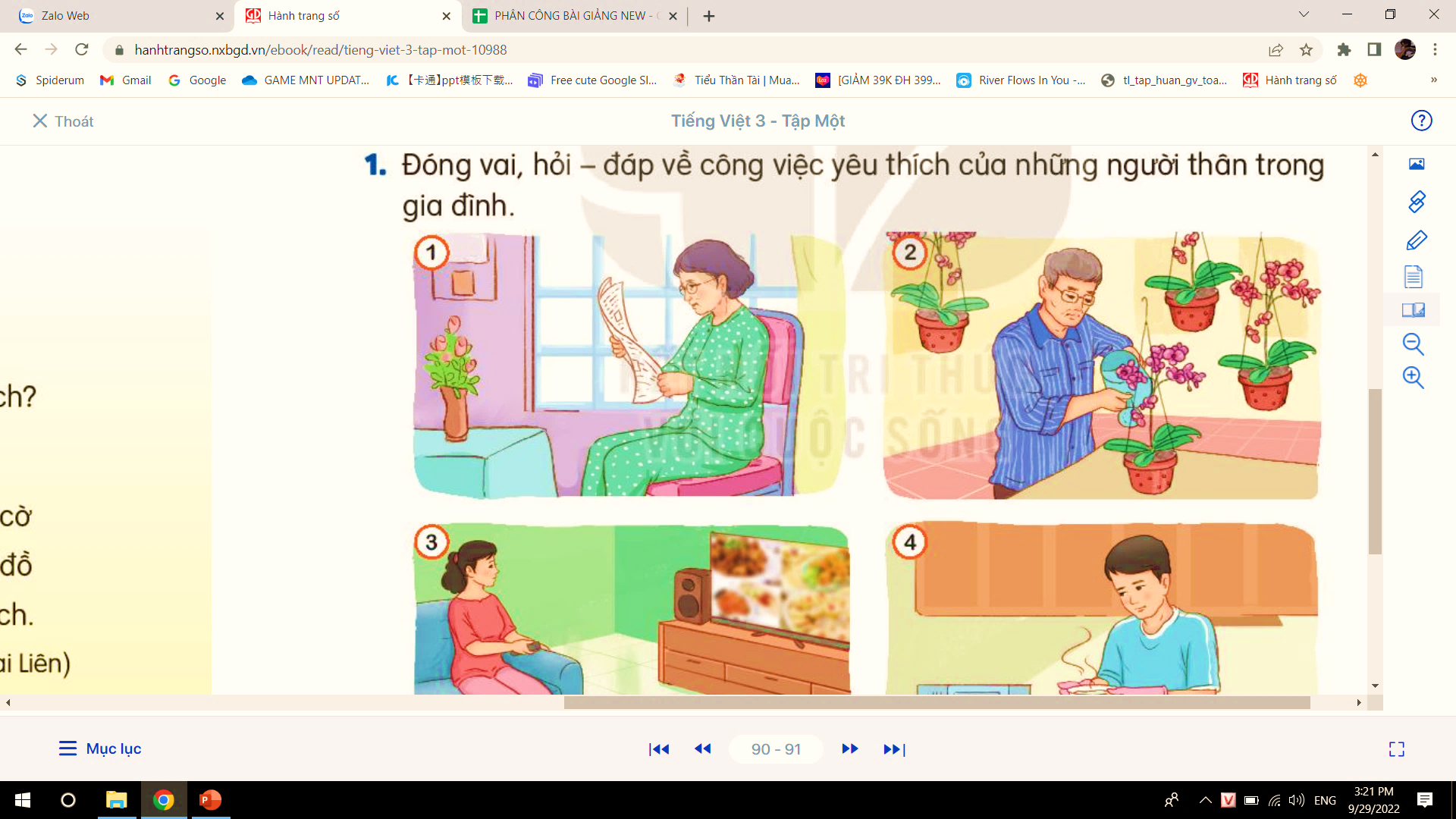 Hằng ngày, ông của bạn thích làm gì?
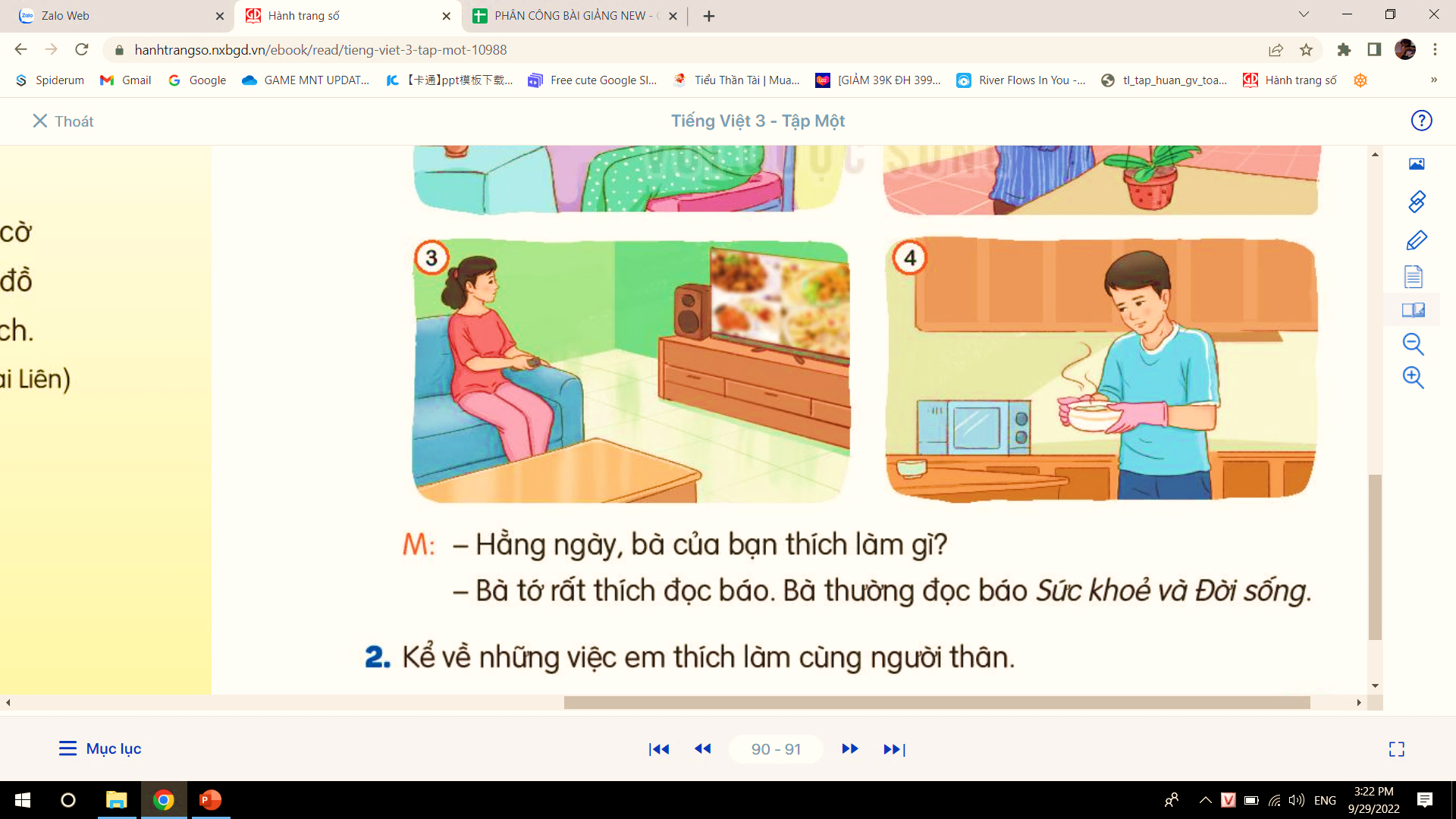 Hằng ngày, mẹ của bạn thích làm gì?
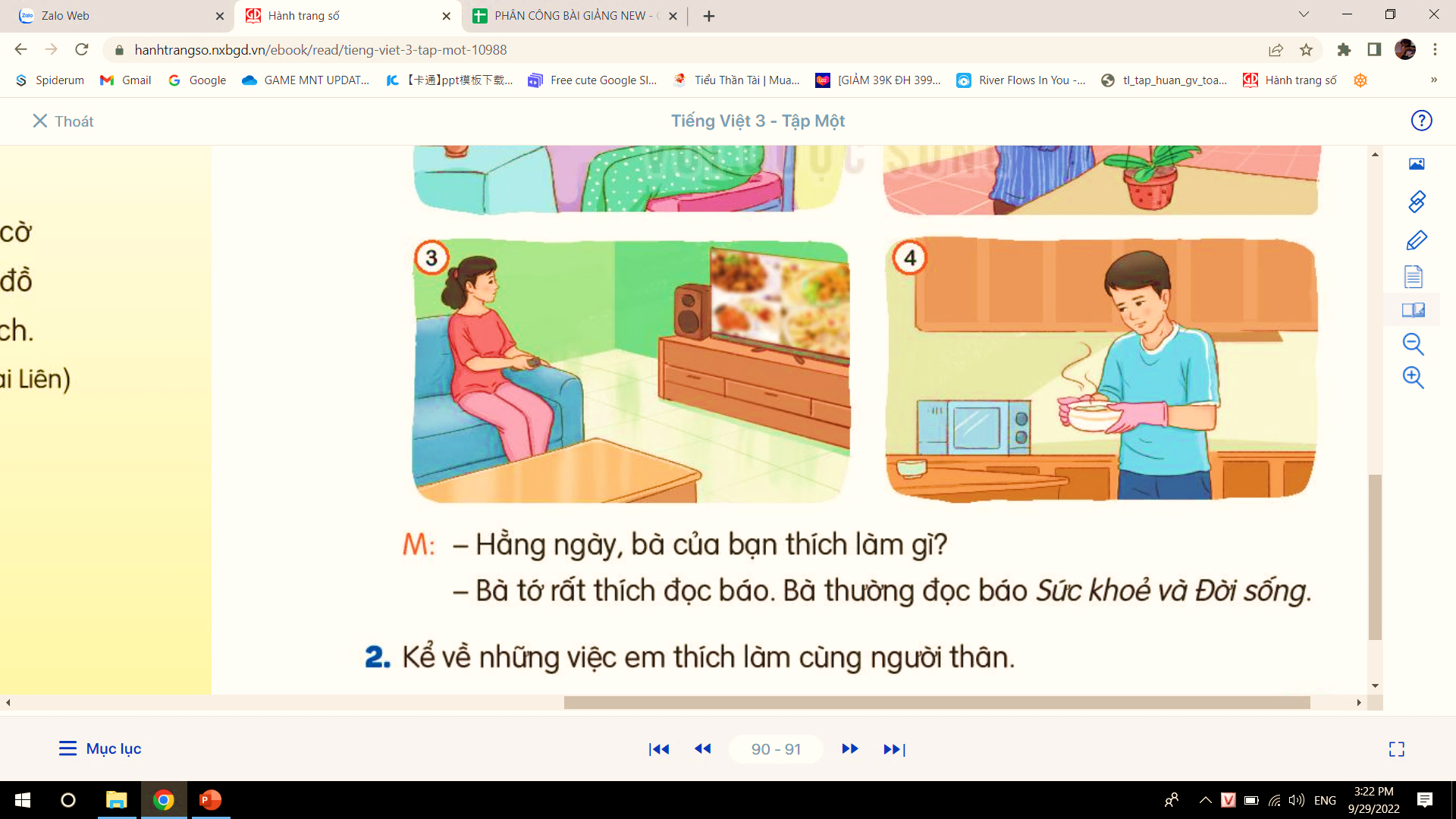 Hằng ngày, bố của bạn thích làm gì?
Kể những việc em thích làm cùng người thân
Các em hãy cùng nhau kể lại những việc em thích làm cùng với người thân của mình nhé !
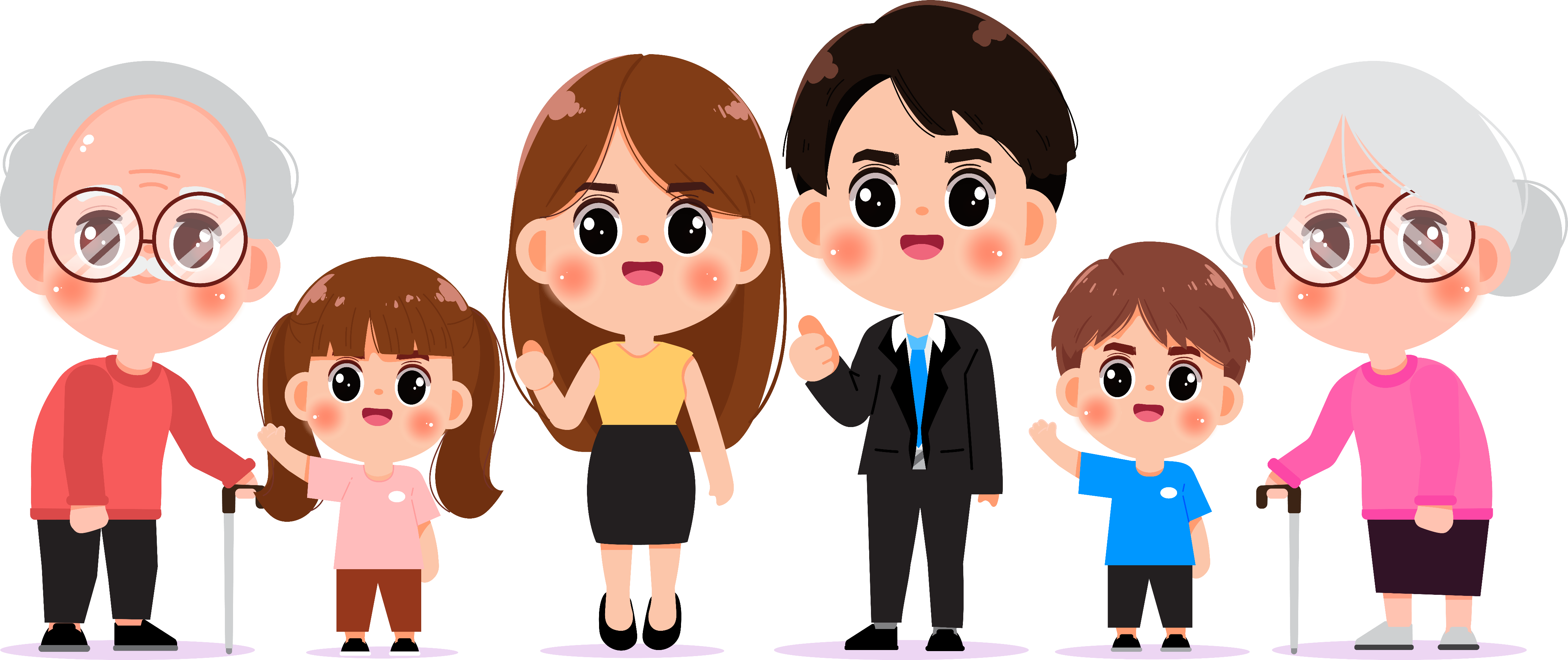 Yêu cầu cần đạt
Nói được về công việc yêu thích của “Những người yêu thương” theo tranh.
Biết thể hiện giọng kể và sử dụng ngôn ngữ kể tự nhiên, sinh động.
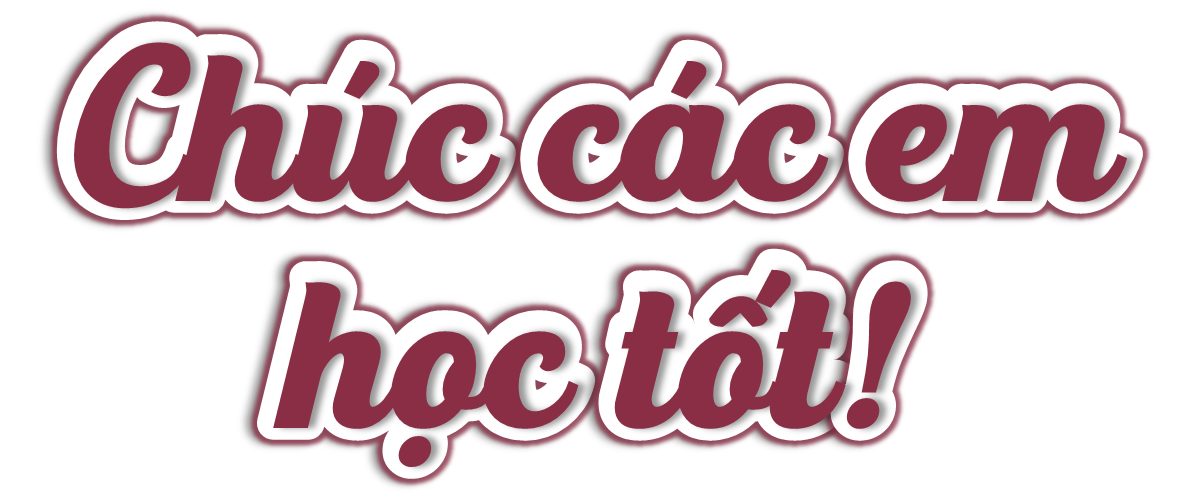 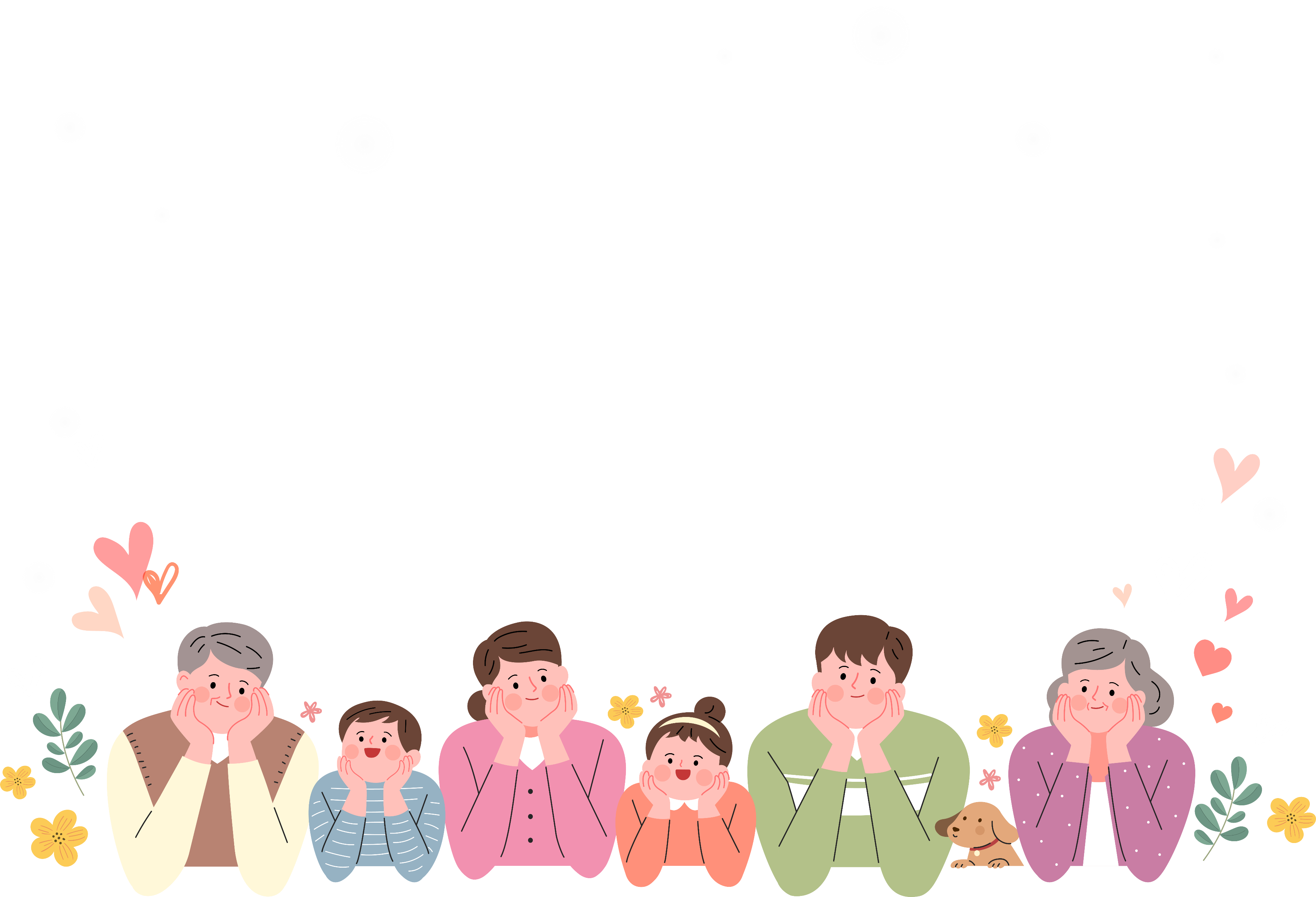 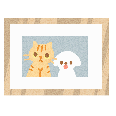 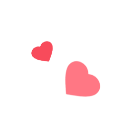 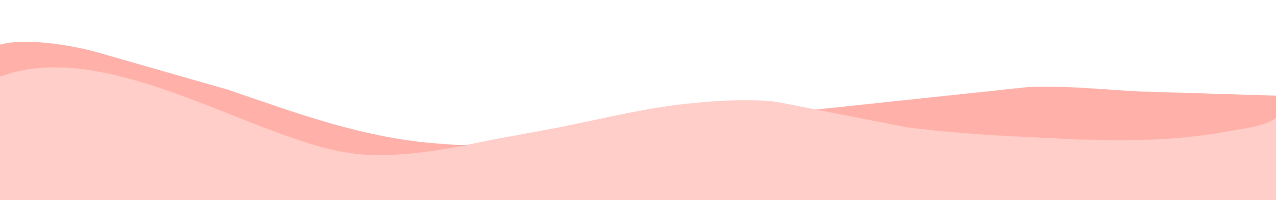